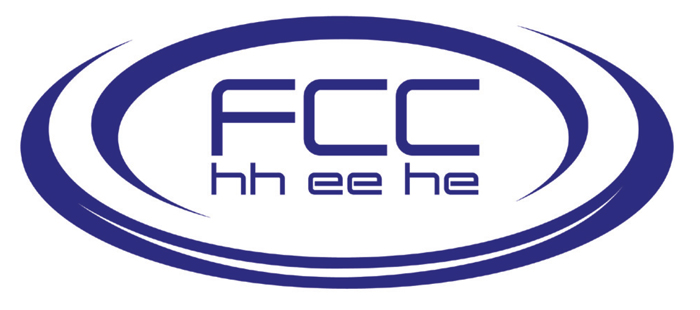 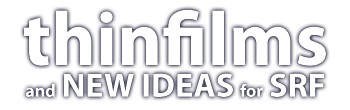 Ar-Nb ion energy distribution and thin film properties in HiPIMS with a positive voltage pulse
Fabio AVINO1, A. Sublet1, S. Calatroni2, P. Costa Pinto1, T. Richard1, G. Rosaz1, M. Taborelli1, W. Vollenberg1, A. Grudiev3, A. Lunt4.



1 CERN, TE/VSC-SCC
2 CERN, TE/VSC-VSM
3 CERN, BE/RF-LRF4 CERN, EN/MME
TFSRF 2018 – Legnaro - Italy
1
08/10/2018
Outline
Framework
R&D simulations
R&D experiments
Next steps
Conclusions
2
Outline
Framework
R&D simulations
R&D experiments
Next steps
Conclusions
2
The CRAB cavity: what for?
HL-LHC upgrade (by 2025) aim at increasing luminosity by a factor of 5.
16 CRAB cavities will be mounted around the two main experiments (CMS-ATLAS).
Why CRAB?
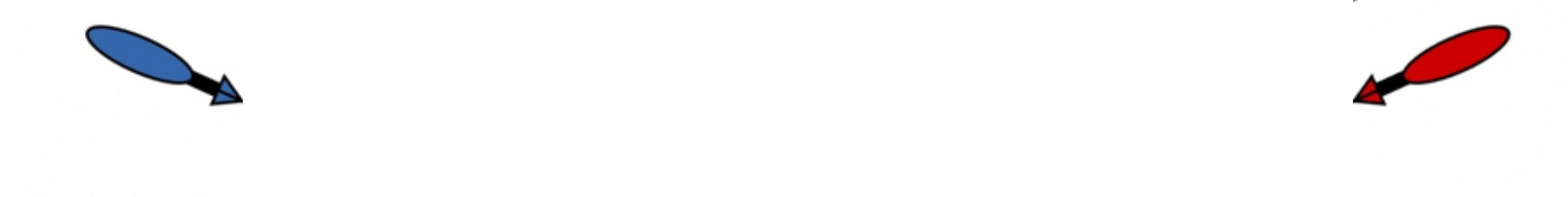 3
The CRAB cavity: what for?
HL-LHC upgrade (by 2025) aim at increasing luminosity by a factor of 5.
16 CRAB cavities will be mounted around the two main experiments (CMS-ATLAS).
Why CRAB?
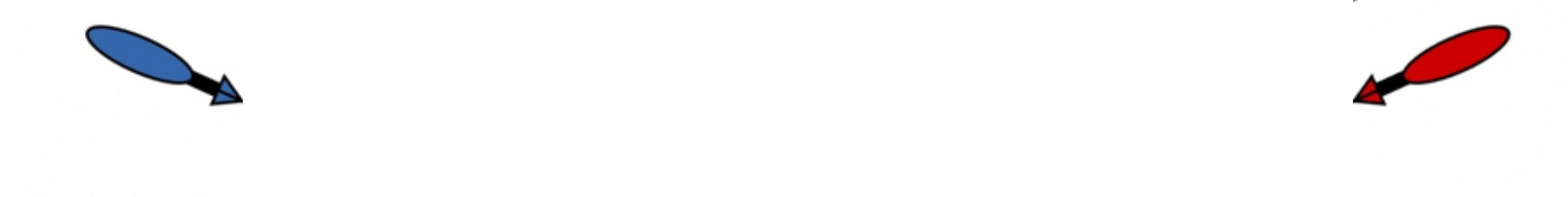 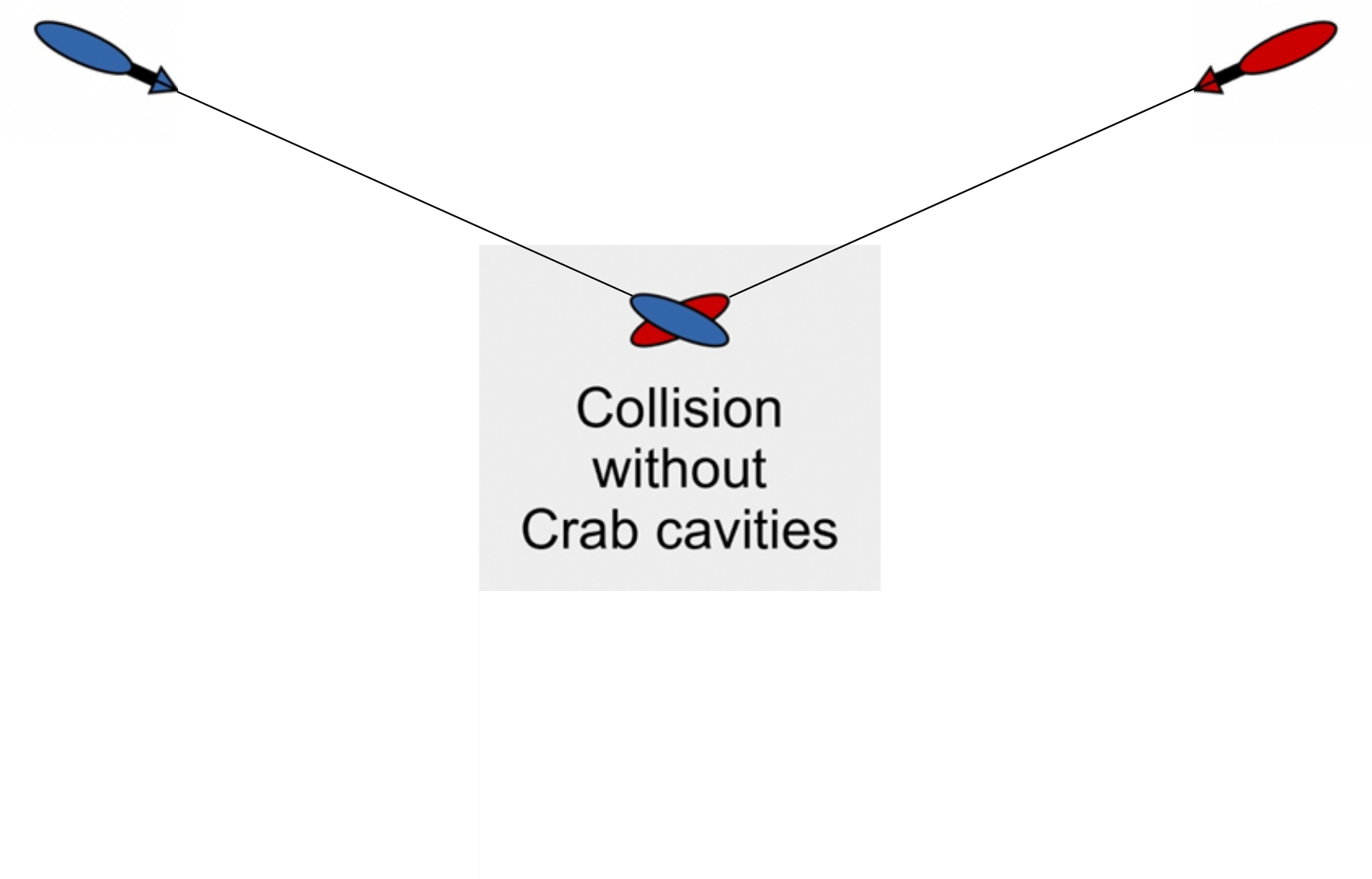 3
The CRAB cavity: what for?
HL-LHC upgrade (by 2025) aim at increasing luminosity by a factor of 5.
16 CRAB cavities will be mounted around the two main experiments (CMS-ATLAS).
Why CRAB?
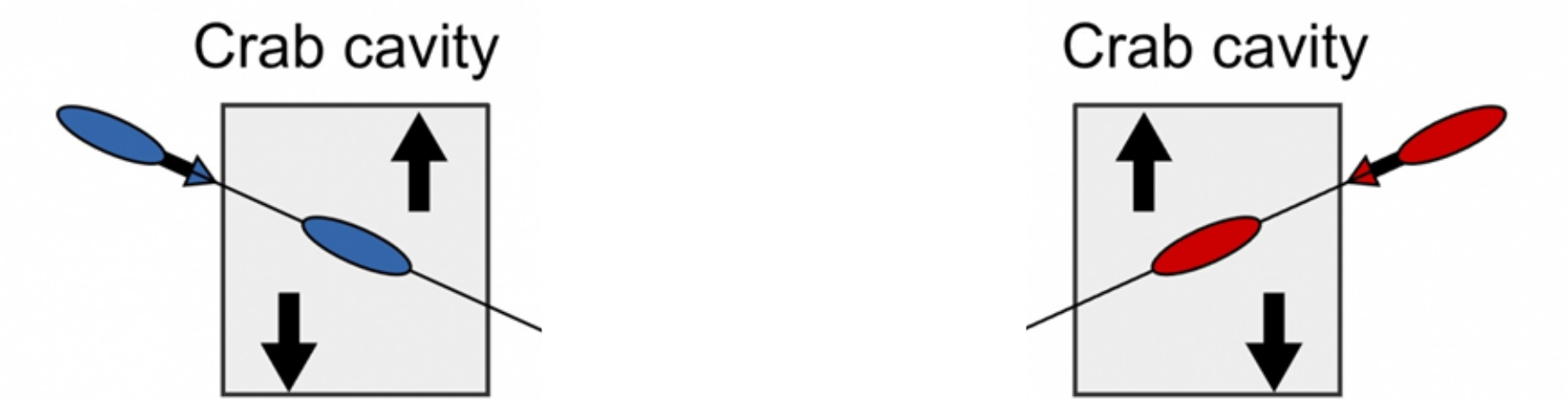 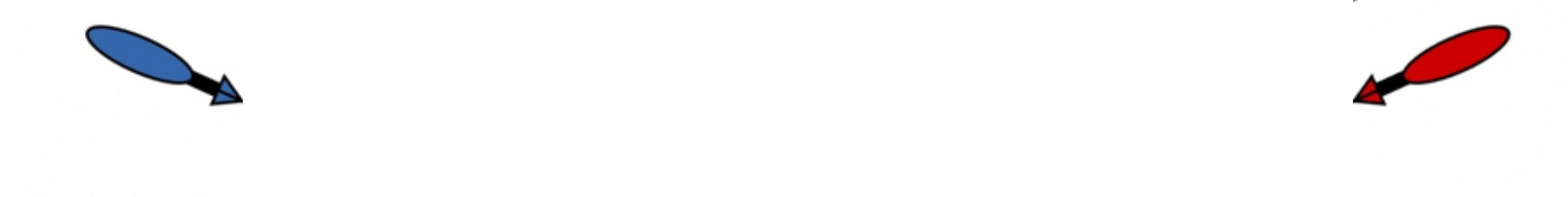 3
The CRAB cavity: what for?
HL-LHC upgrade (by 2025) aim at increasing luminosity by a factor of 5.
16 CRAB cavities will be mounted around the two main experiments (CMS-ATLAS).
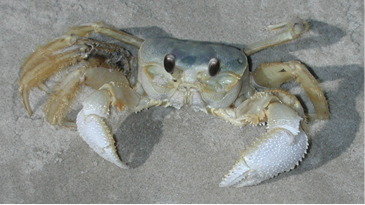 Why CRAB?
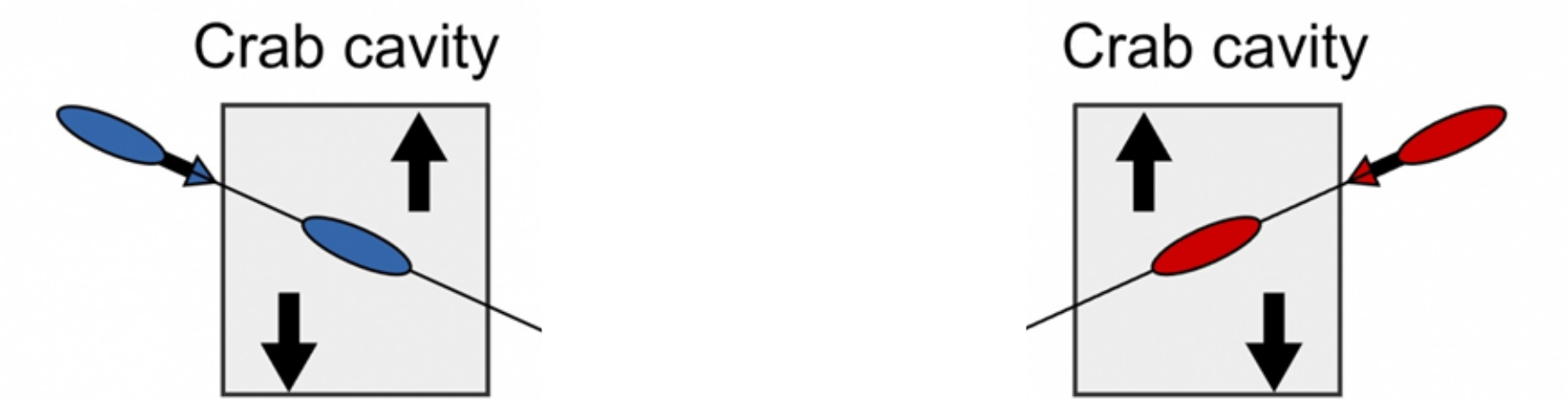 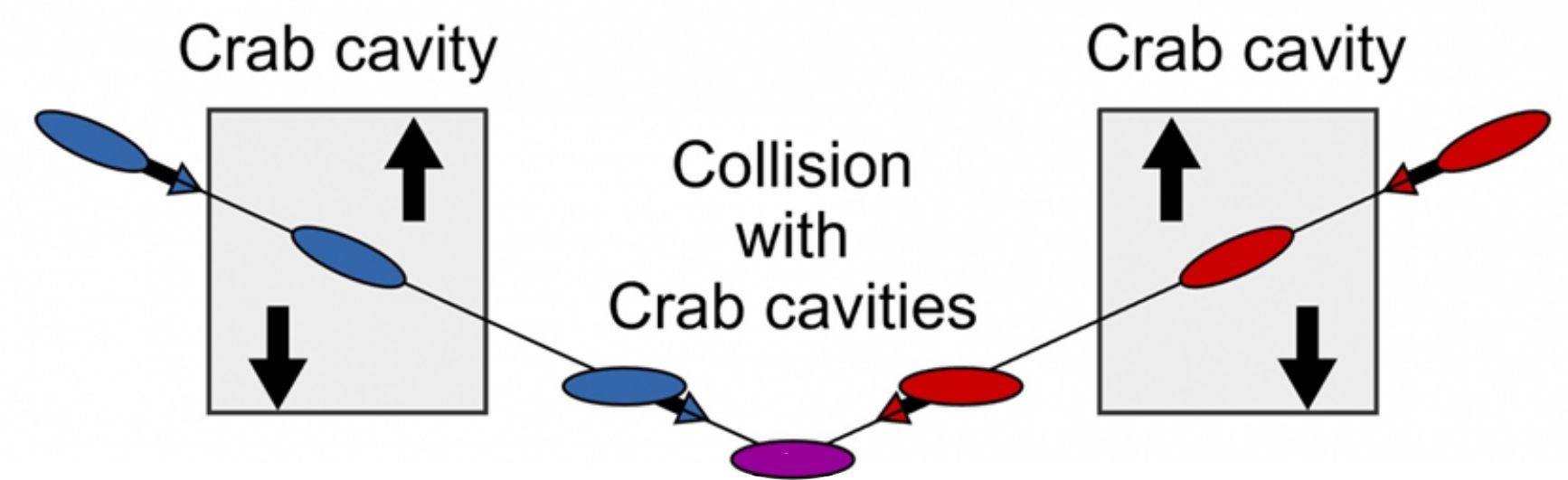 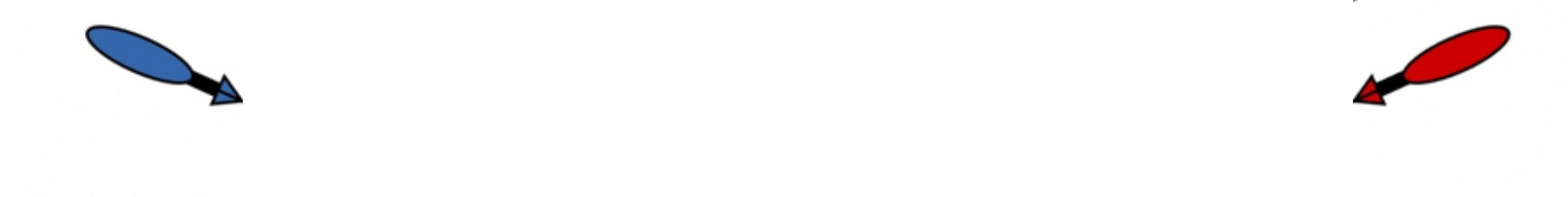 3
The CRAB cavity R&D
0.66 m
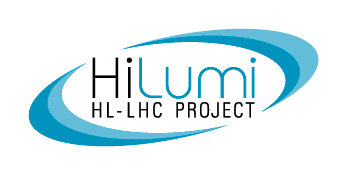 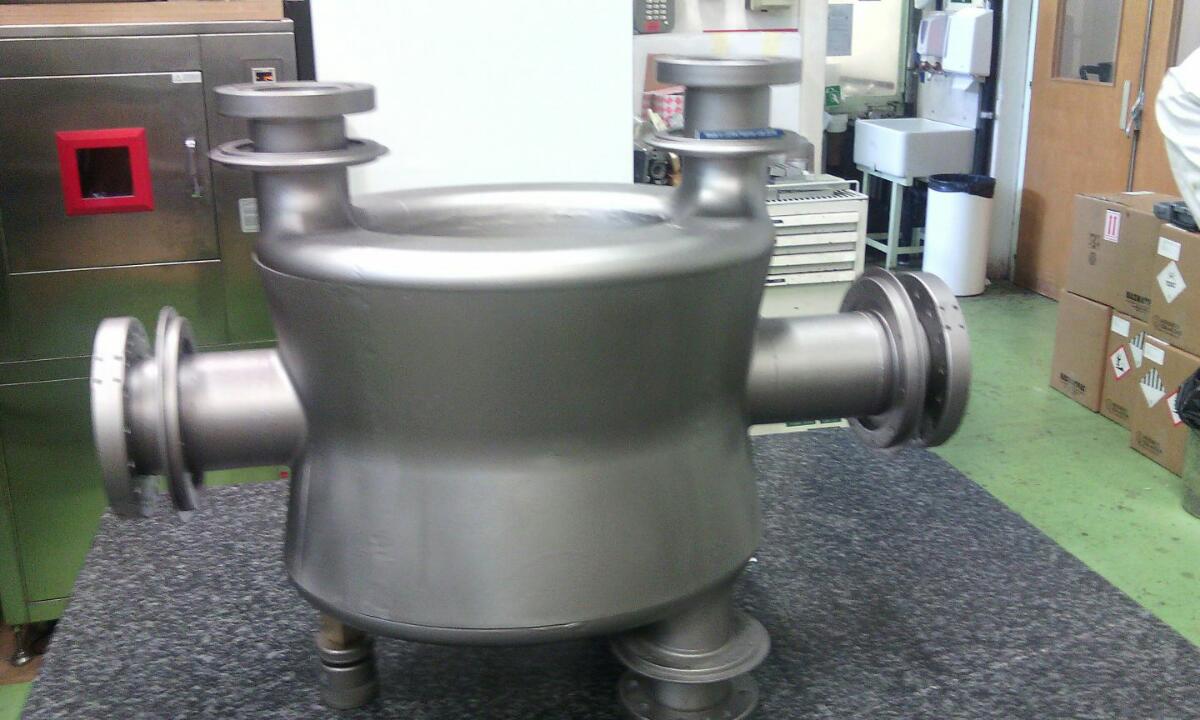 1st bulk Nb CRAB cavity for HL-LHC completed and under test in SPS
4
The CRAB cavity R&D
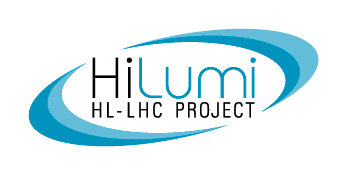 1st bulk Nb CRAB cavity for HL-LHC completed and under test in SPS

R&D in the FCC framework for alternative Nb/Cu WOW CRAB cavities
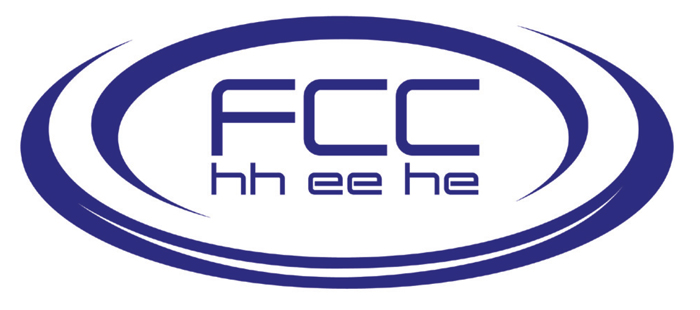 1st Cu WOW CRAB cavity prototype to be Nb coated
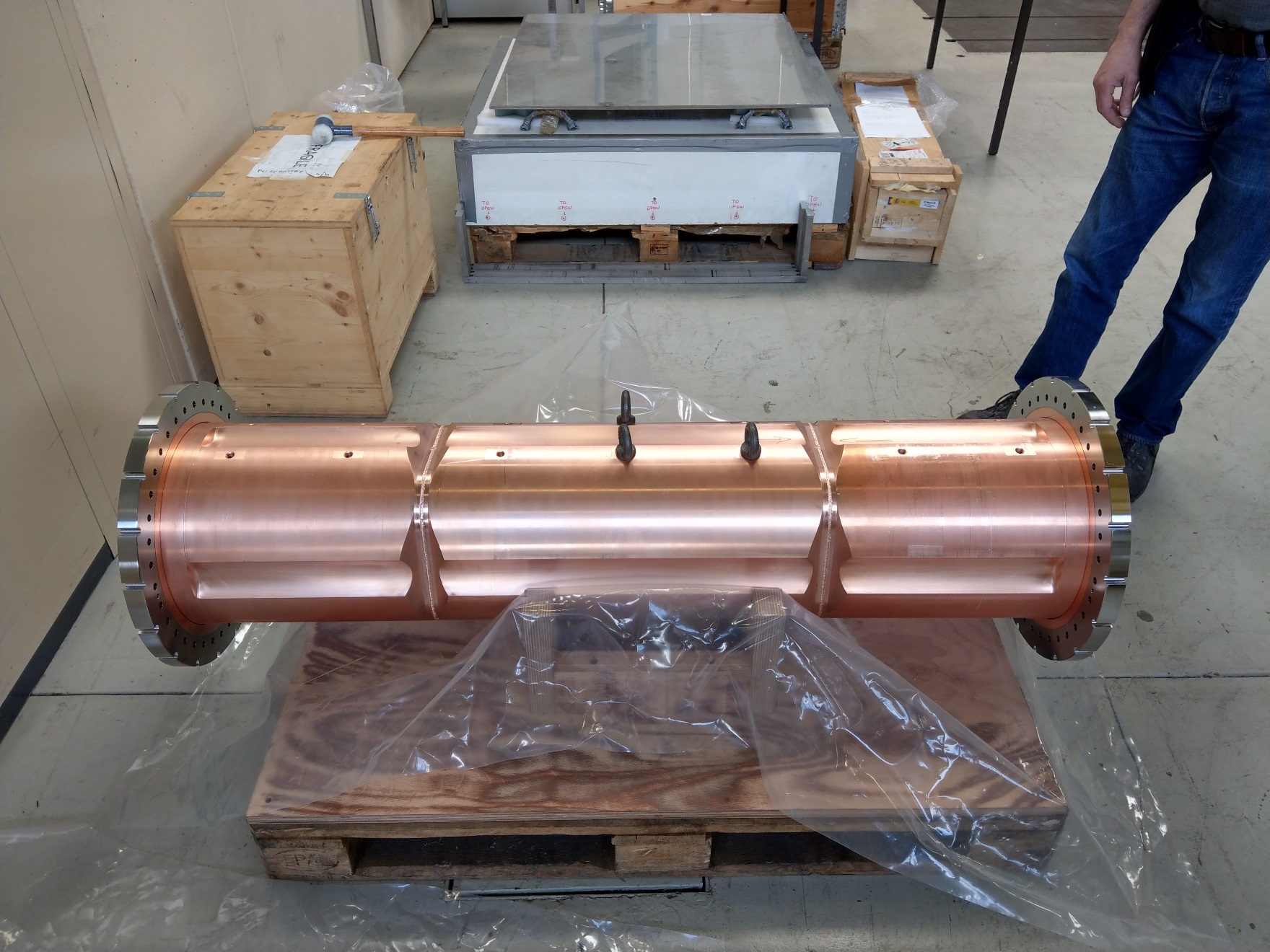 1.4 m
290 kg
4
The CRAB Cu cavity
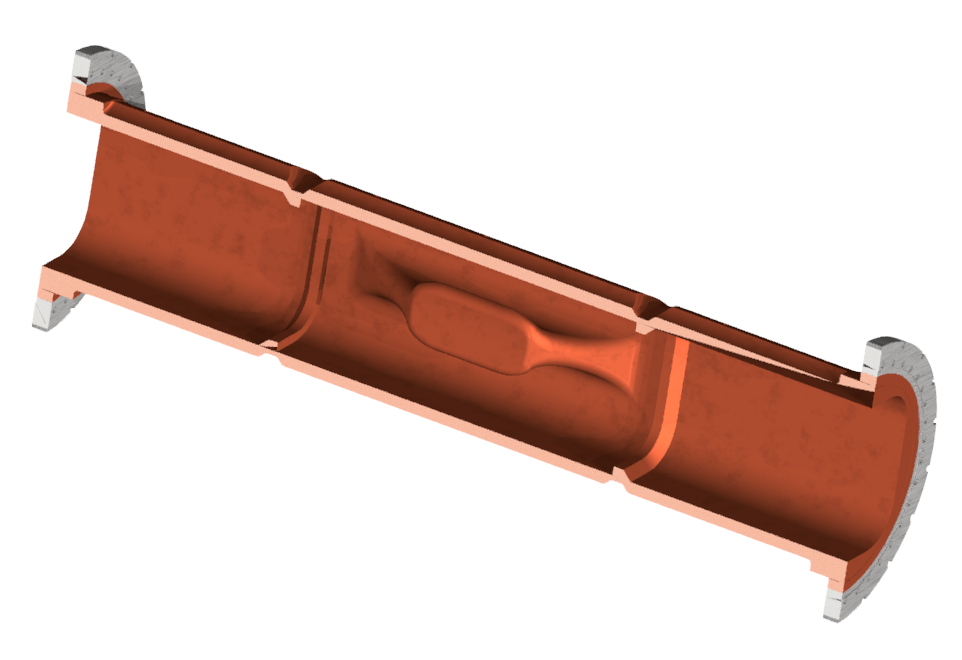 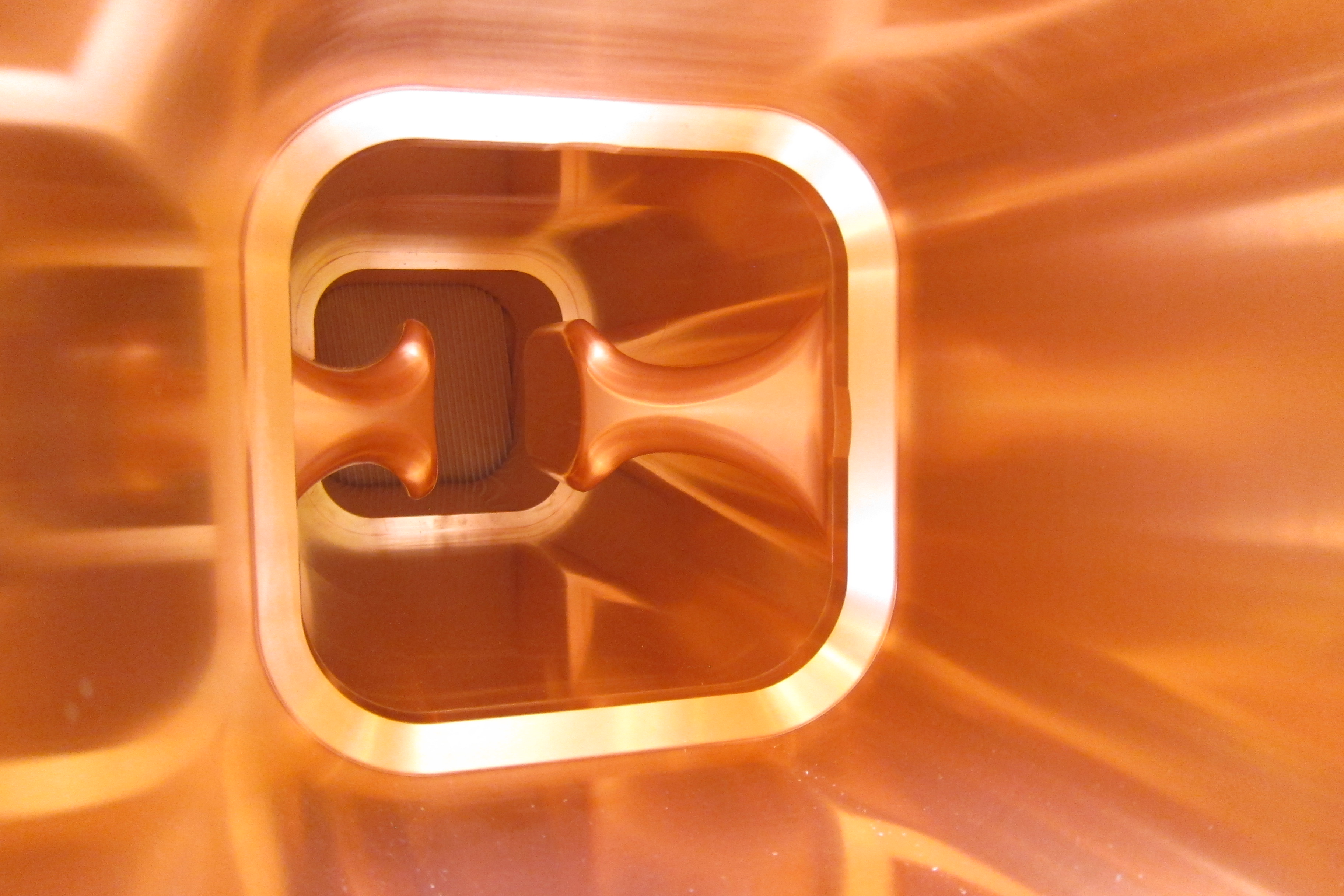 CHALLENGES:

Superconducting cavities require high purity and defect-free coatings
Complex shape: avoid shadowing / uniform growth
5
The CRAB Cu cavity
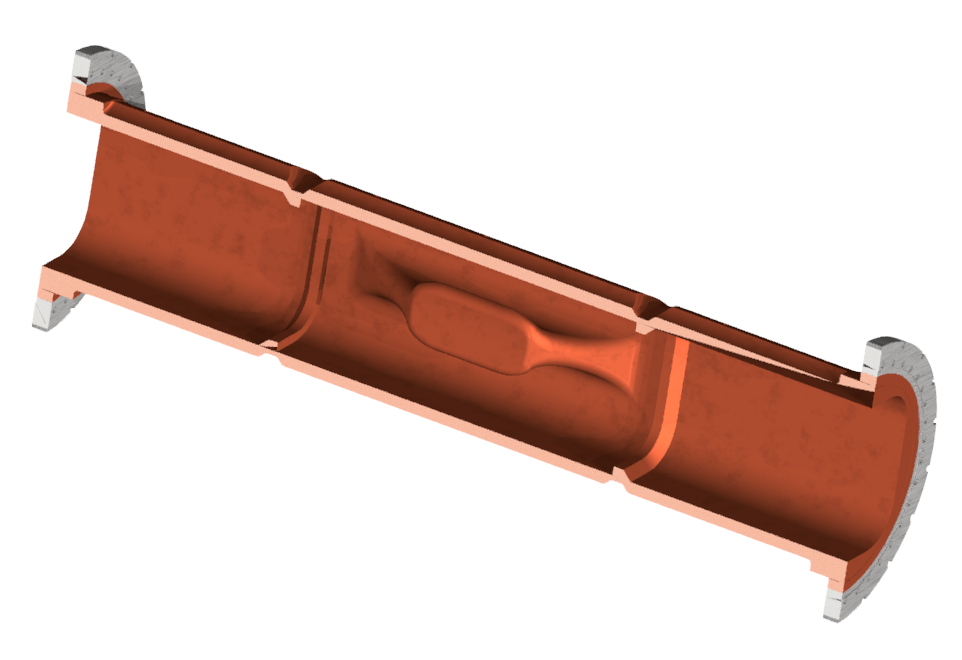 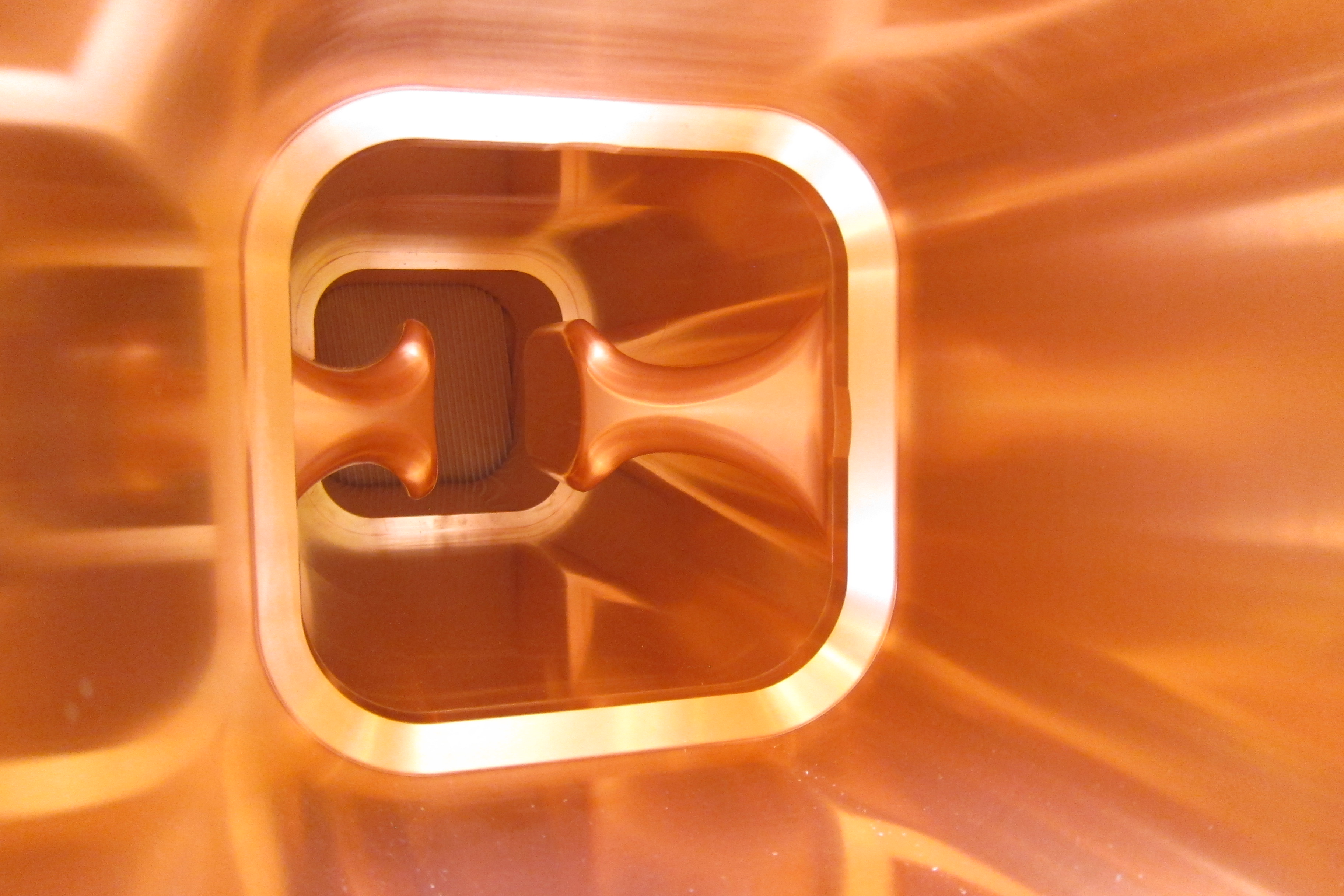 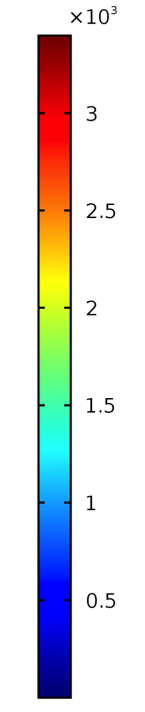 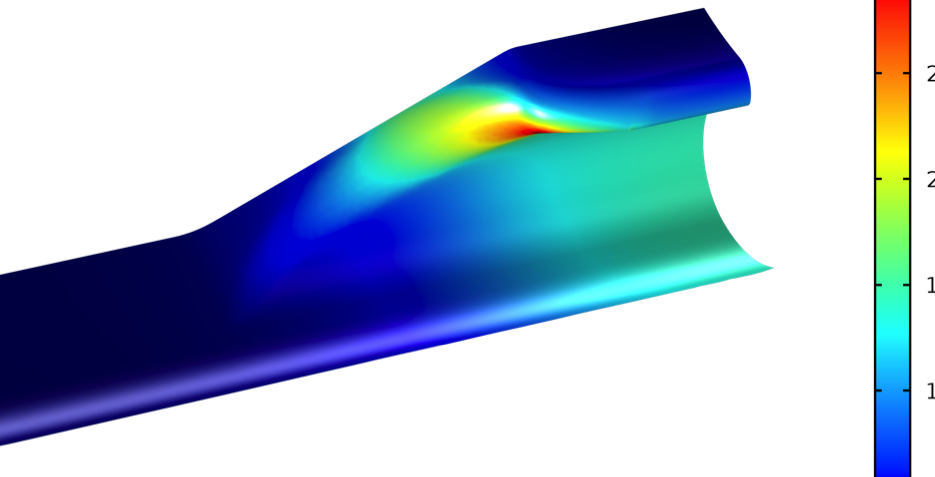 Dissipated Psurf [W/m2]
CHALLENGES:

Superconducting cavities require high purity and defect-free coatings
Complex shape: avoid shadowing / uniform growth
Total power loss ~ 60W
@ Q0 = 4x108 / 3 MV deflection
5
CRAB cavity coating challenge
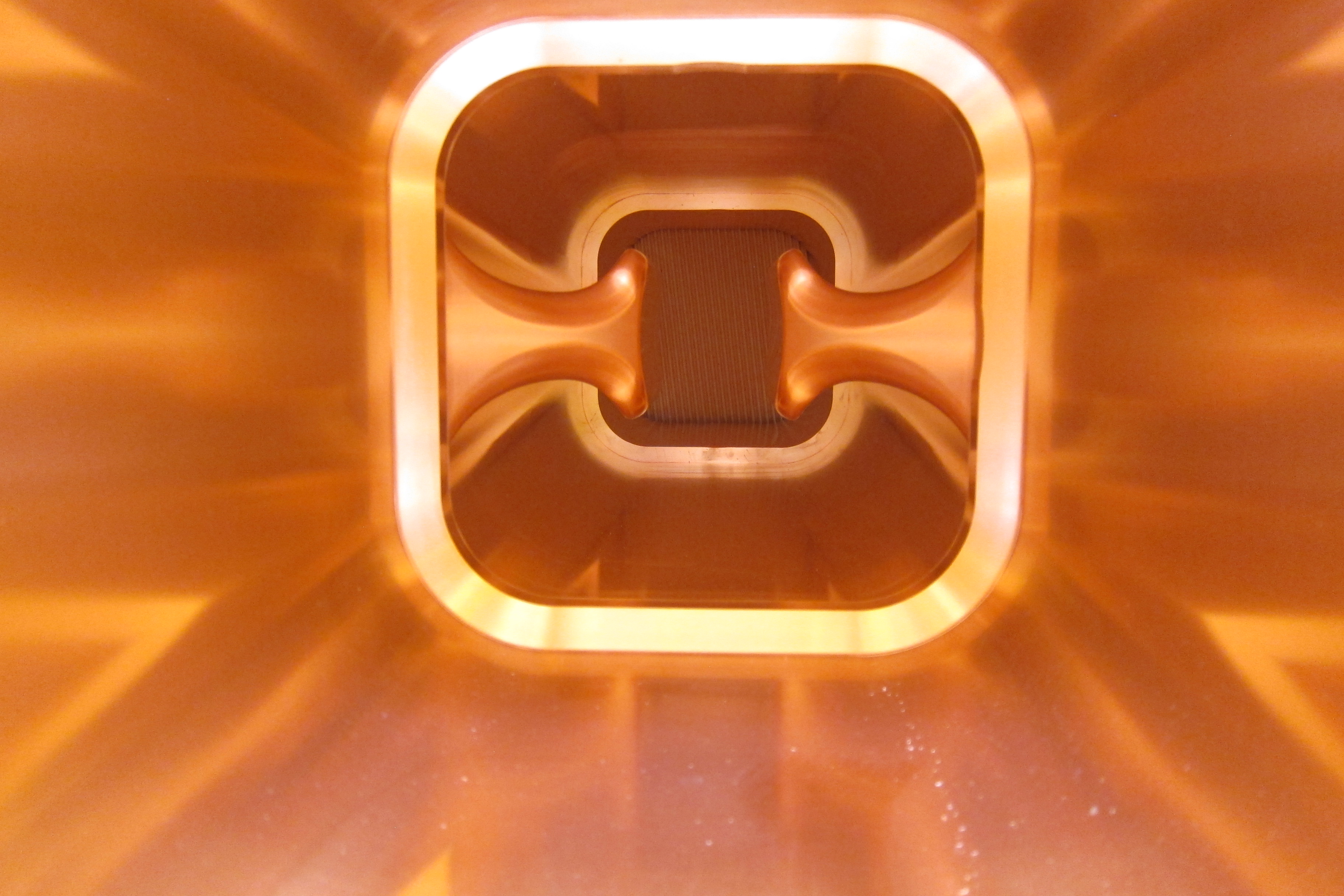 6
CRAB cavity coating challenge
Cylindrical sputtering source
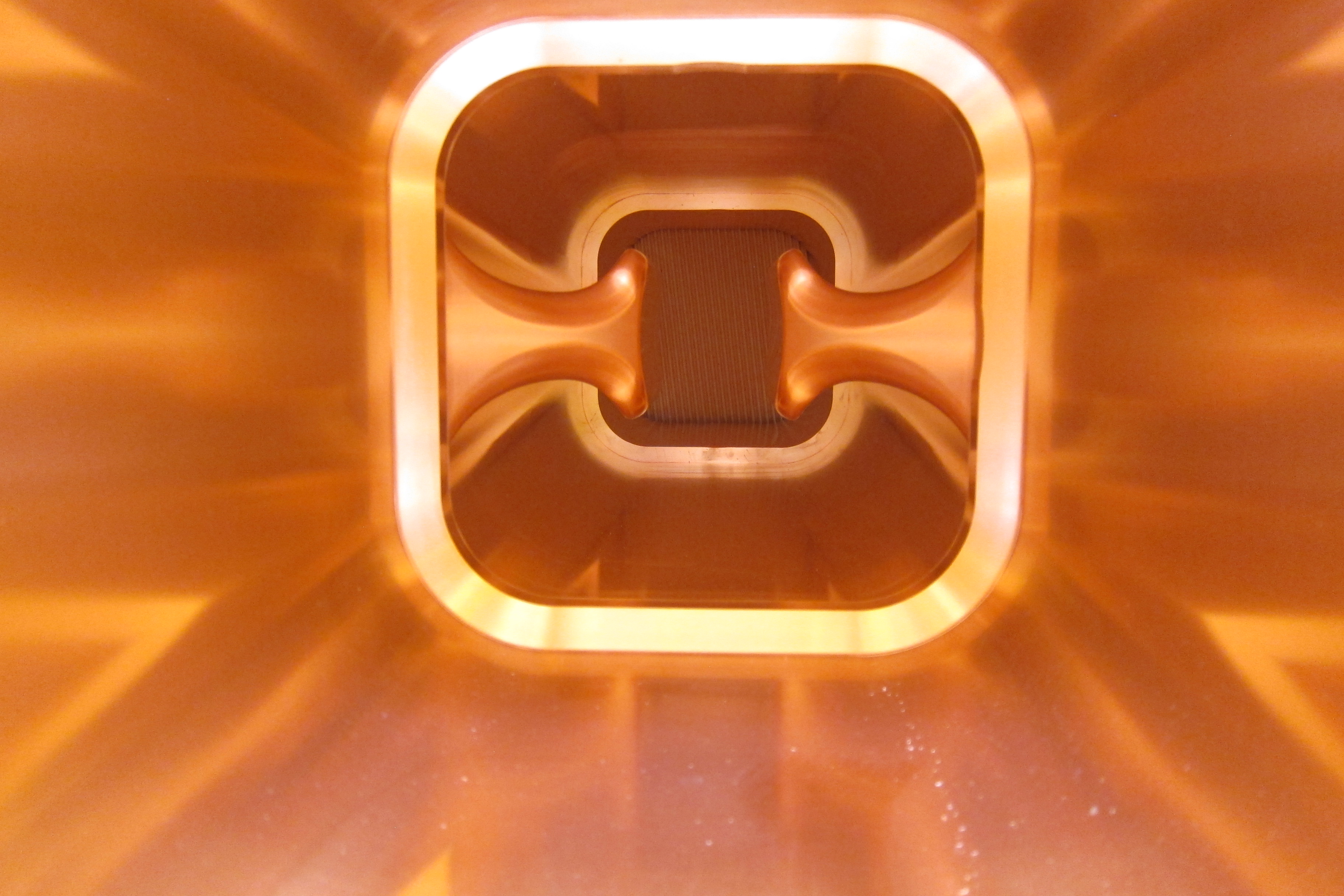 6
CRAB cavity coating challenge
Cylindrical sputtering source
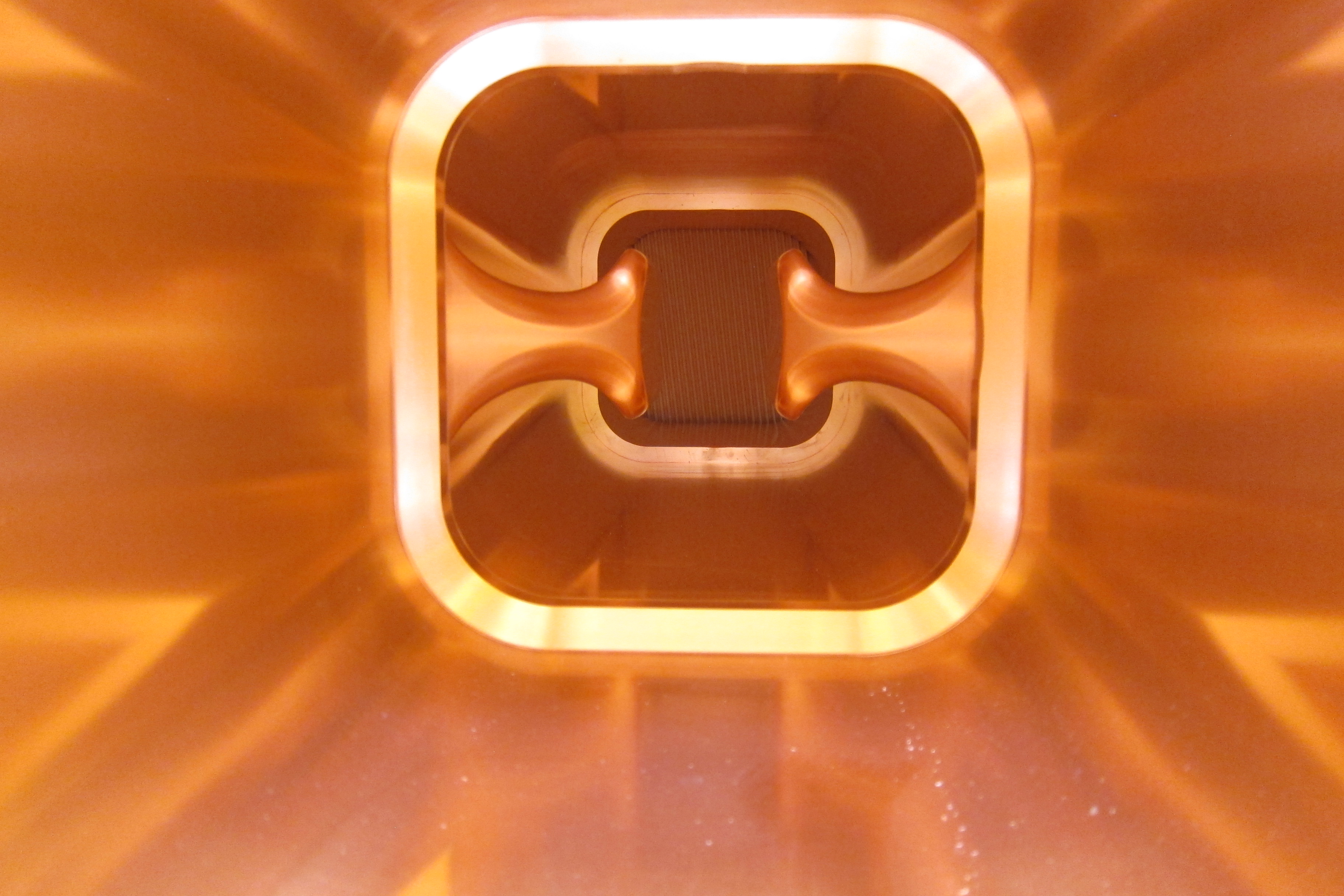 Coating surfaces at different:

distances (50 – 150 mm)
6
CRAB cavity coating challenge
Cylindrical sputtering source
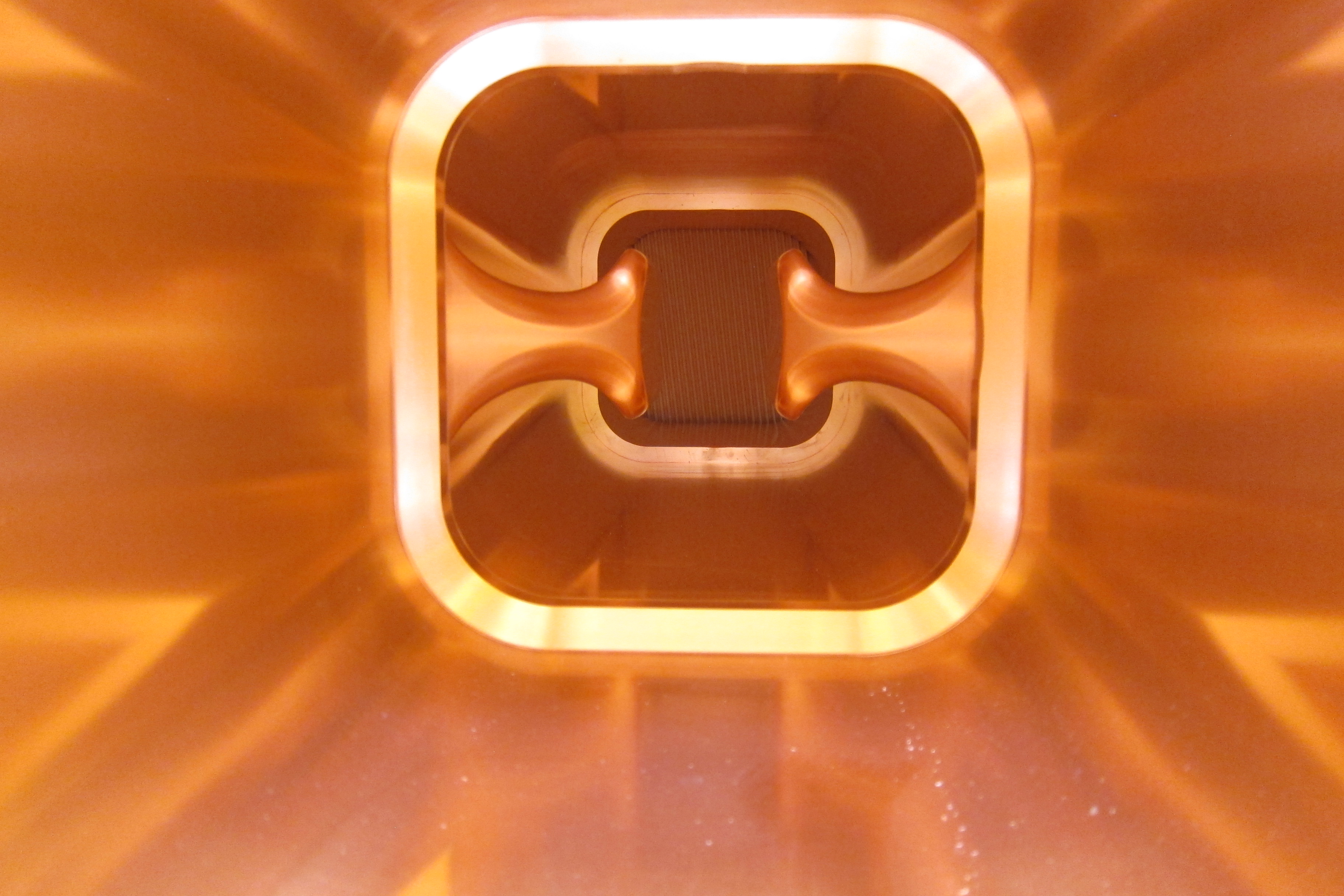 Coating surfaces at different:

distances (50 – 150 mm)

incident angles (0  – 90 °)
6
CRAB cavity coating challenge
Cylindrical sputtering source
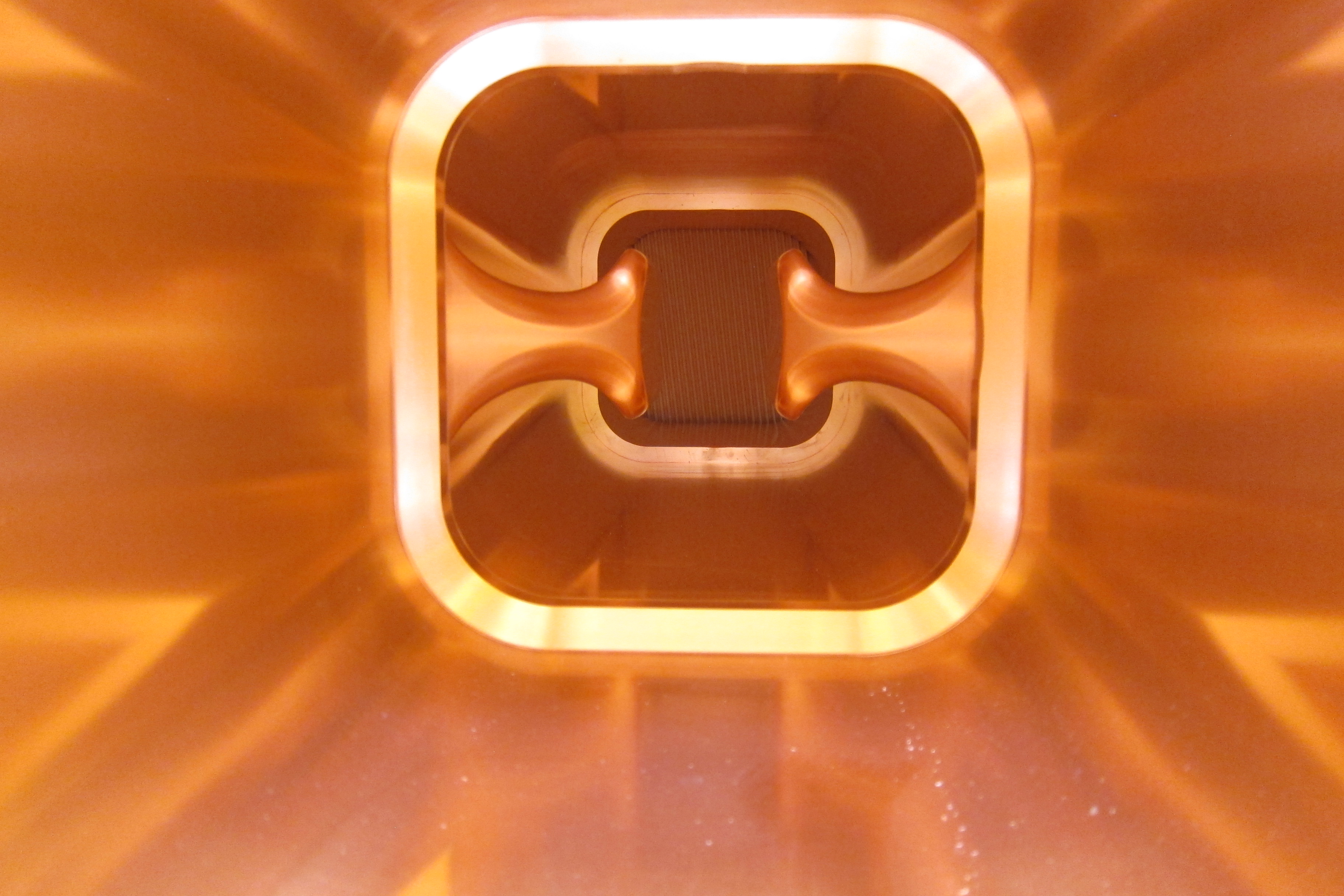 Coating surfaces at different:

distances (50 – 150 mm)

incident angles (0  – 90 °)
6
CRAB cavity coating challenge
Cylindrical sputtering source
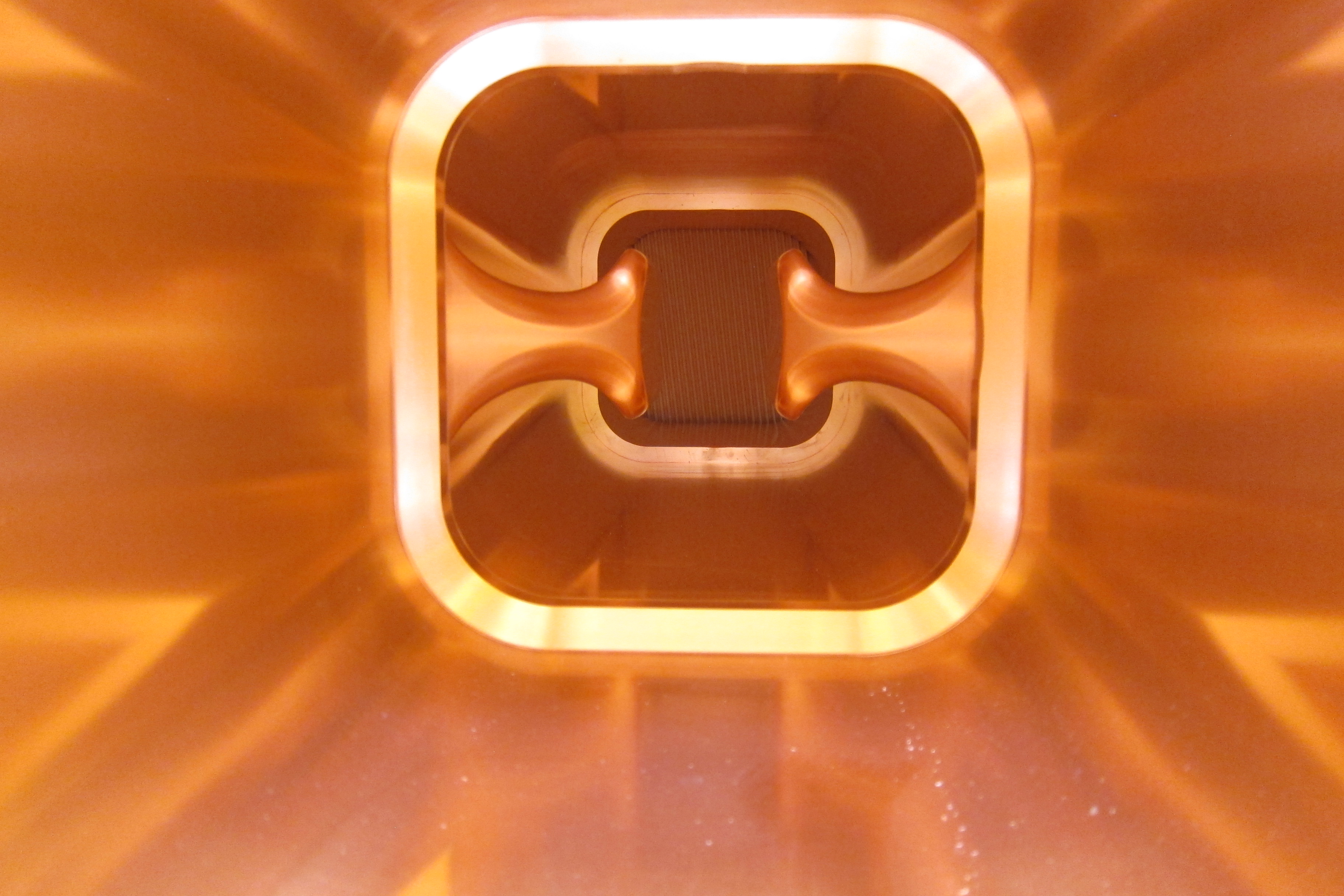 Coating surfaces at different:

distances (50 – 150 mm)

incident angles (0  – 90 °)
6
From R&D to scale-1 cavity
Basic tests in a R&D experimental setup:	

Basic plasma physics in HiPIMS
Optimization of HiPIMS parameters
7
From R&D to scale-1 cavity
Basic tests in a R&D experimental setup:	

Basic plasma physics in HiPIMS
Optimization of HiPIMS parameters

Coating of samples reproducing cavity shape
Coating of copper strips with the CRAB cavity shape
Parallel implementation of plasma diagnostics
New sputtering source development
7
From R&D to scale-1 cavity
Basic tests in a R&D experimental setup:	

Basic plasma physics in HiPIMS
Optimization of HiPIMS parameters

Coating of samples reproducing cavity shape

Coating of the first scale-1 cavity prototype
Coating of copper strips with the CRAB cavity shape
Parallel implementation of plasma diagnostics
New sputtering source development
7
From R&D to scale-1 cavity
Basic tests in a R&D experimental setup:	

Basic plasma physics in HiPIMS
Optimization of HiPIMS parameters

Coating of samples reproducing cavity shape

Coating of the first scale-1 cavity prototype
Coating of copper strips with the CRAB cavity shape
Parallel implementation of plasma diagnostics
New sputtering source development
7
Outline
Framework
R&D simulations
R&D experiments
Next steps
Conclusions
8
Plasma simulation of 60 mm long cylindrical cathode
Experiment
P = 5.10-3 mbar / Ar / 1kW / DCMS
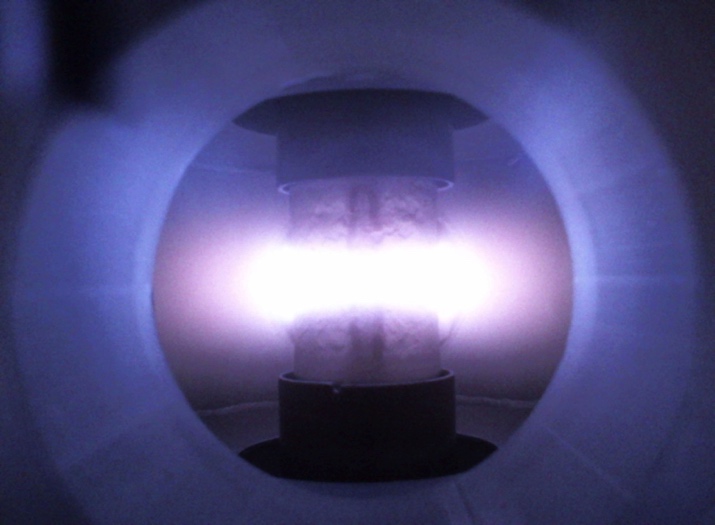 60 mm
cathode
Side view of the cylndrical cathode (permanent magnet inside)
11
Plasma simulation of 60 mm long cylindrical cathode
Plasma simulation
P = 5.10-3 mbar / Ar / 10W / DCMS
Output: Nb sputtering profile
Experiment
P = 5.10-3 mbar / Ar / 1kW / DCMS
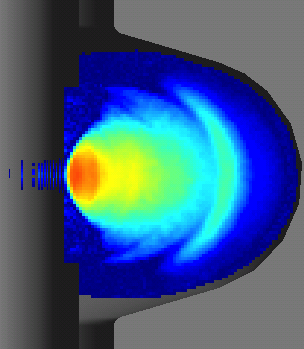 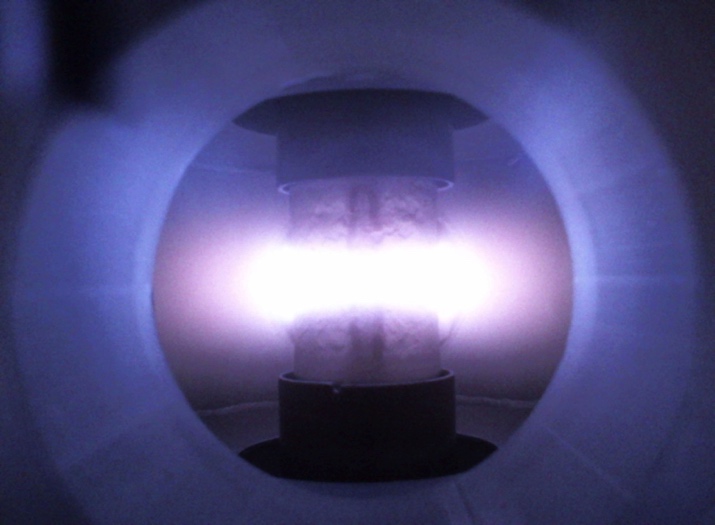 N
S
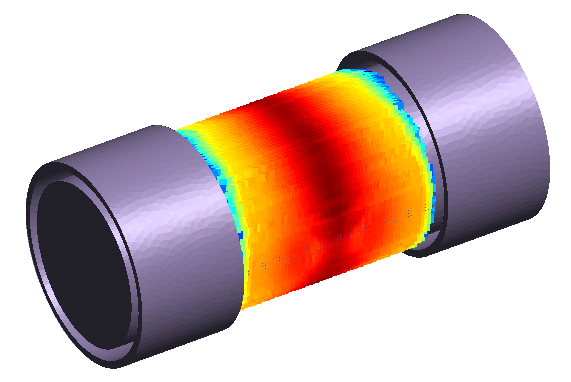 60 mm
cathode
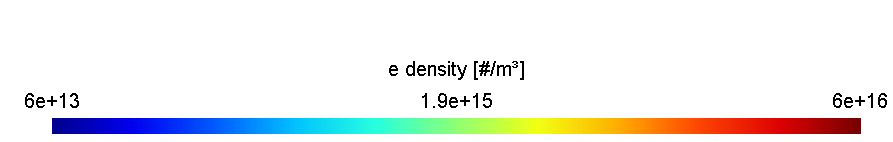 Side view of the cylndrical cathode (permanent magnet inside)
11
Plasma simulation of 60 mm long cylindrical cathode
Plasma simulation
P = 5.10-3 mbar / Ar / 10W / DCMS
Output: Nb sputtering profile
Experiment
P = 5.10-3 mbar / Ar / 1kW / DCMS
x5 cathodes in WOW
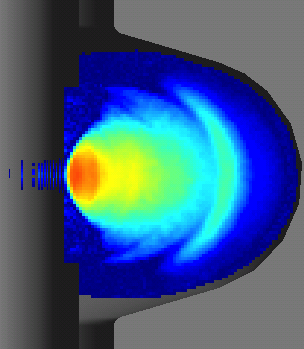 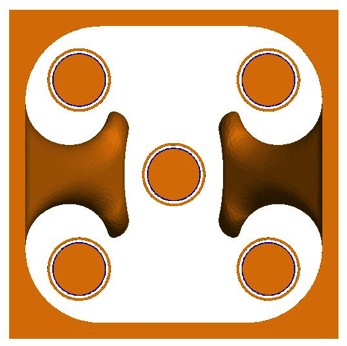 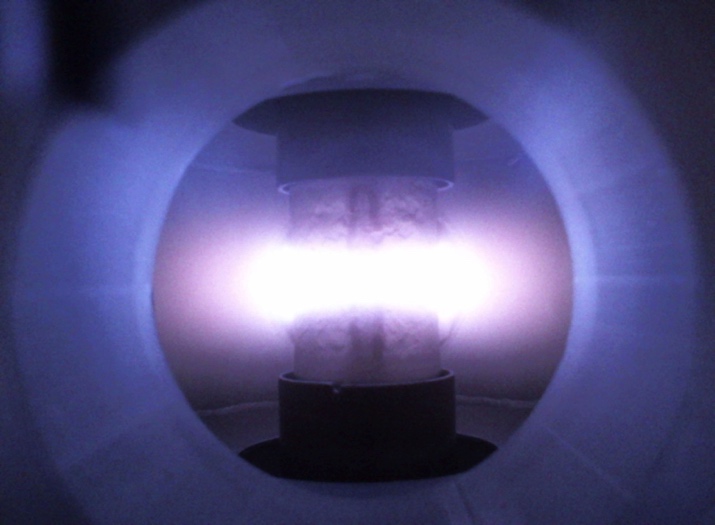 N
S
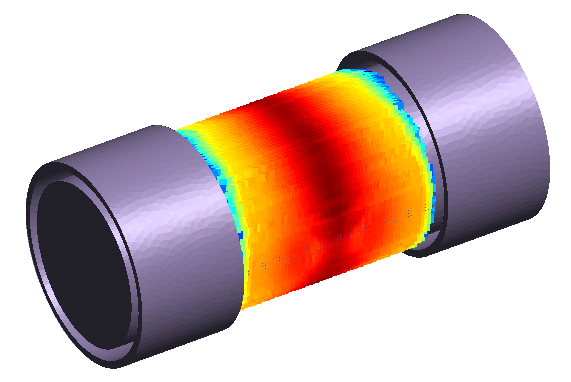 60 mm
cathode
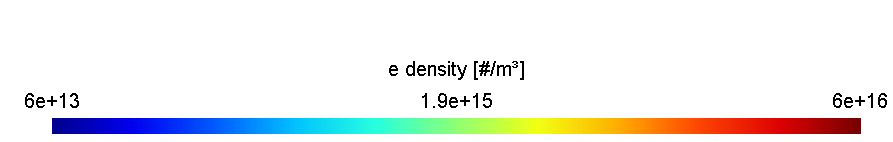 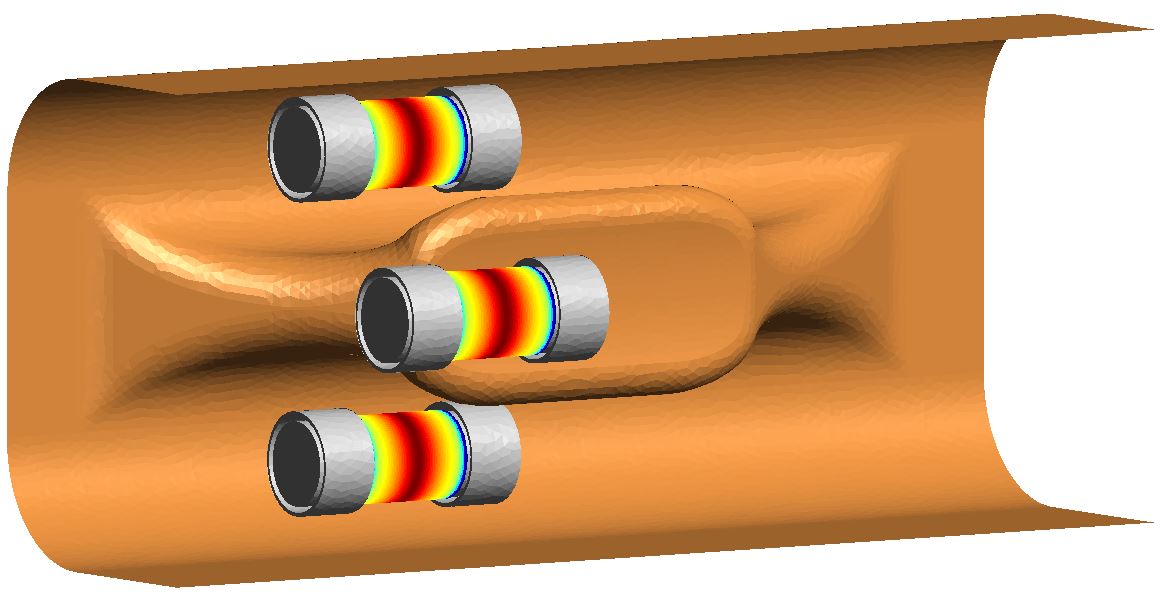 Side view of the cylndrical cathode (permanent magnet inside)
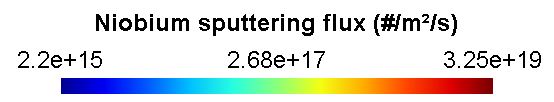 11
Transport simulation and thickness profile
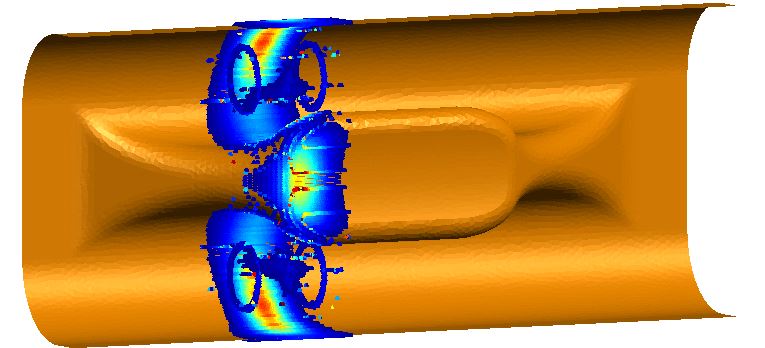 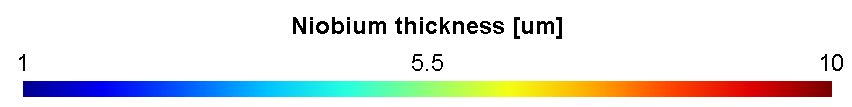 Nb thickness profile, scaled to an equivalent 15’ coating at 1kW/cathode
14
Transport simulation and thickness profile
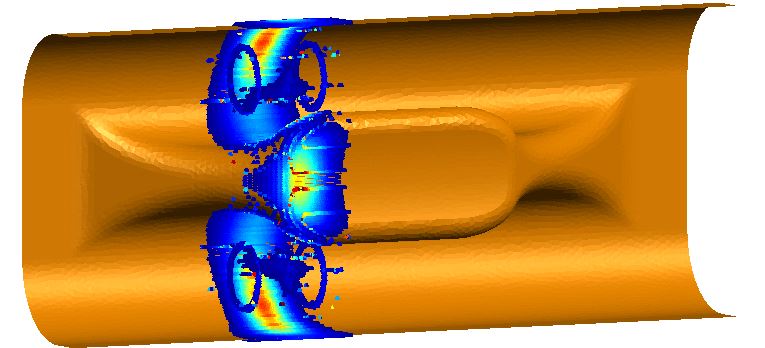 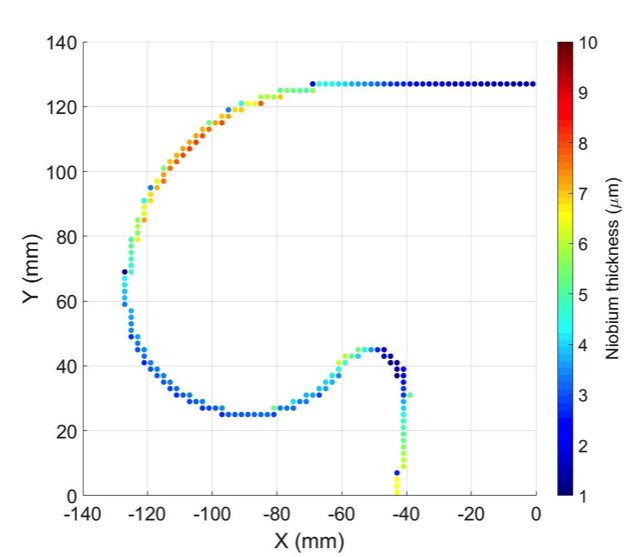 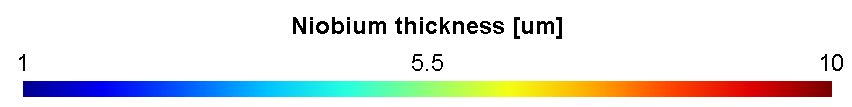 Nb thickness profile, scaled to an equivalent 15’ coating at 1kW/cathode
14
Transport simulation and thickness profile
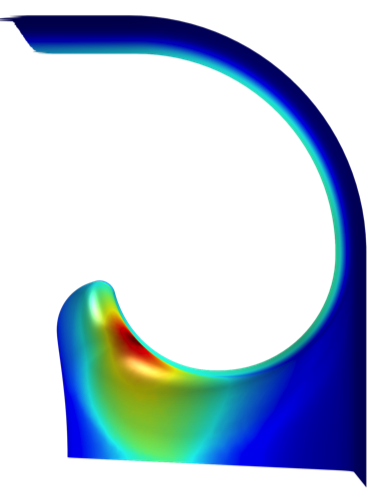 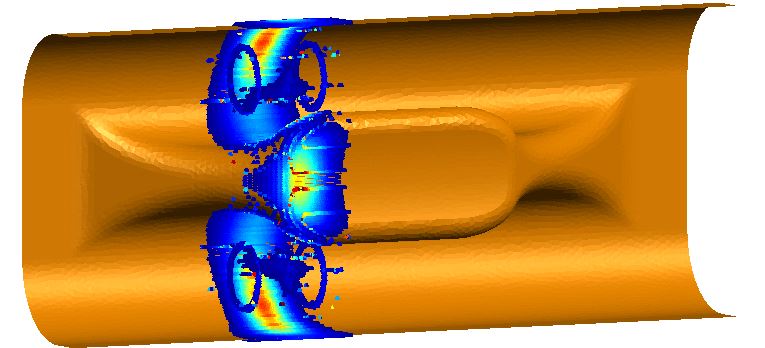 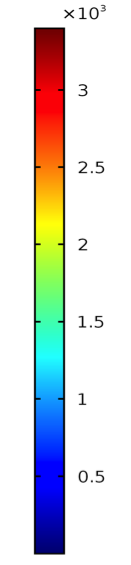 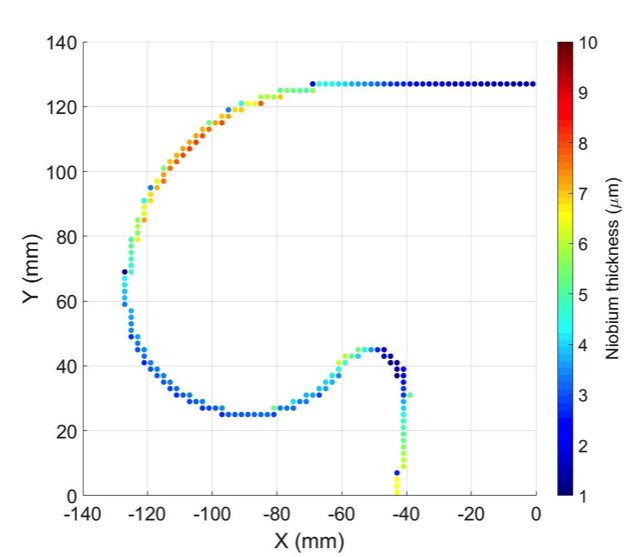 Dissipated Psurf [W/m2]
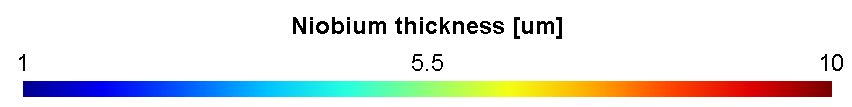 Nb thickness profile, scaled to an equivalent 15’ coating at 1kW/cathode
Uniformity copes with peak power density position  layer morphology?
Could HiPIMS ?
14
Outline
Framework
R&D simulations
R&D experiments
Next steps
Conclusions
12
R&D experimental setup
43 cm high DN150 vacuum chamber
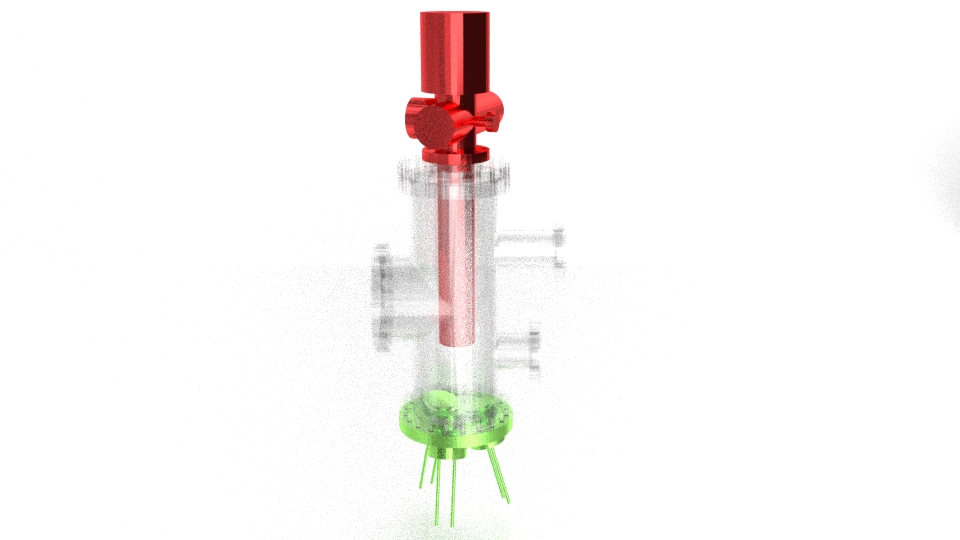 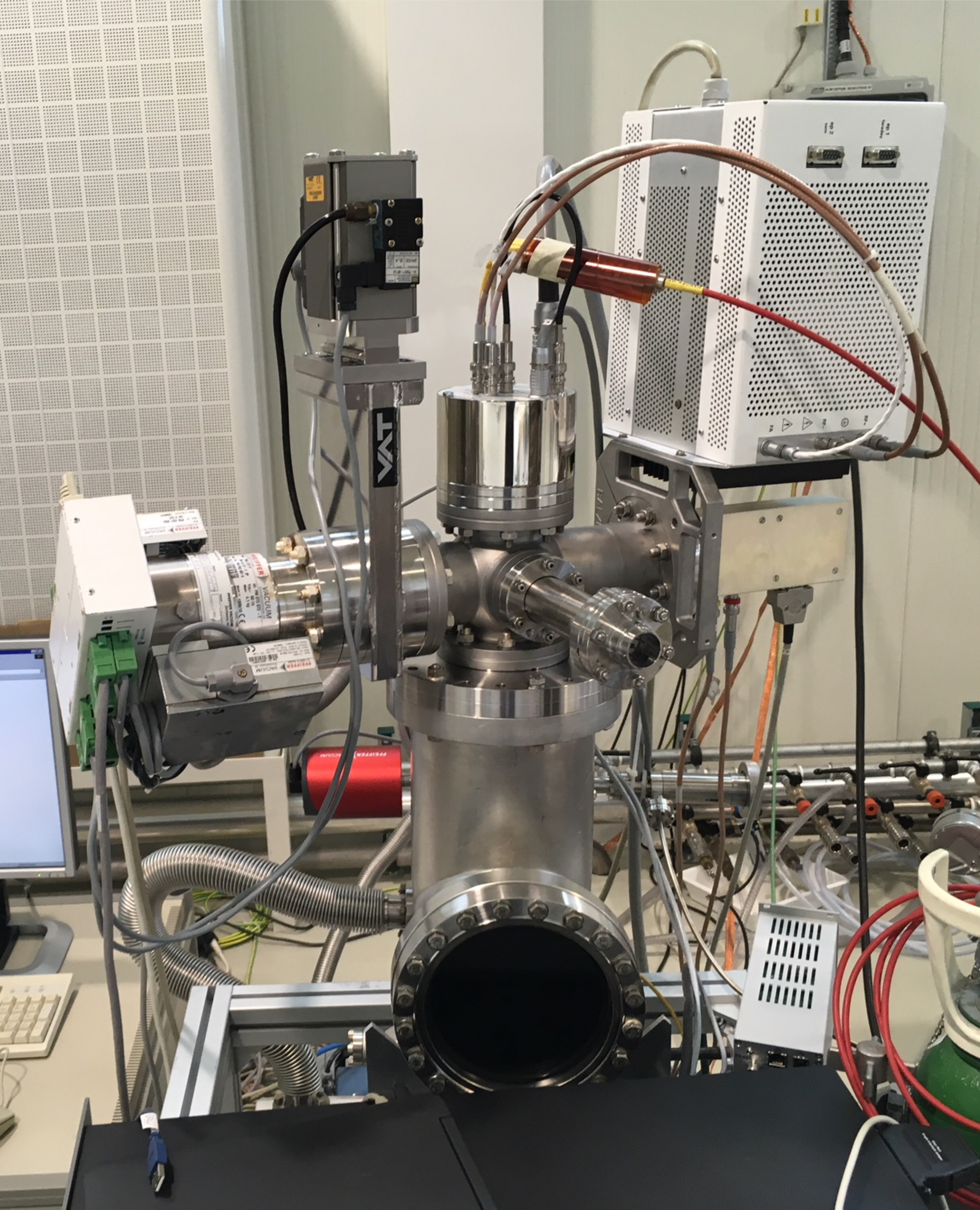 9
R&D experimental setup
43 cm high DN150 vacuum chamber 
2’’ magnetron source, 15° tilted
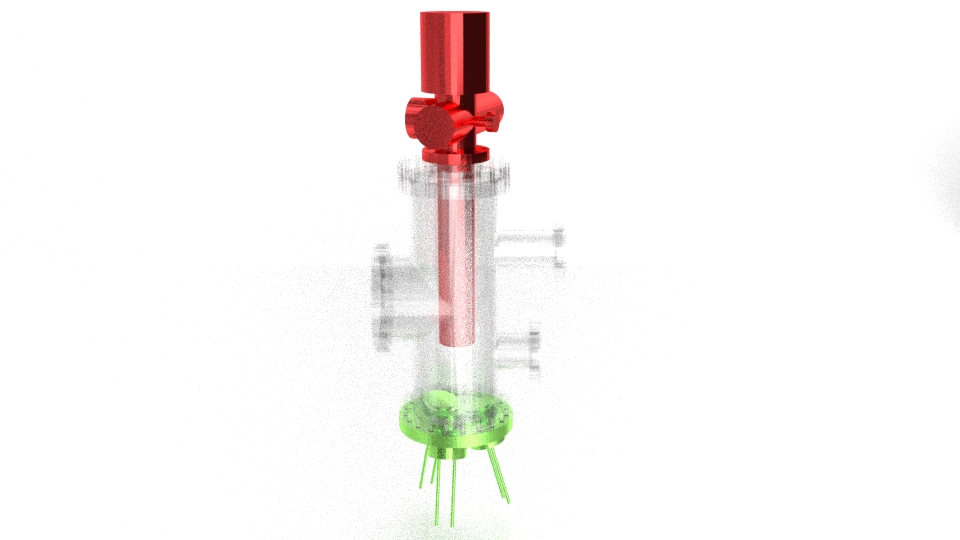 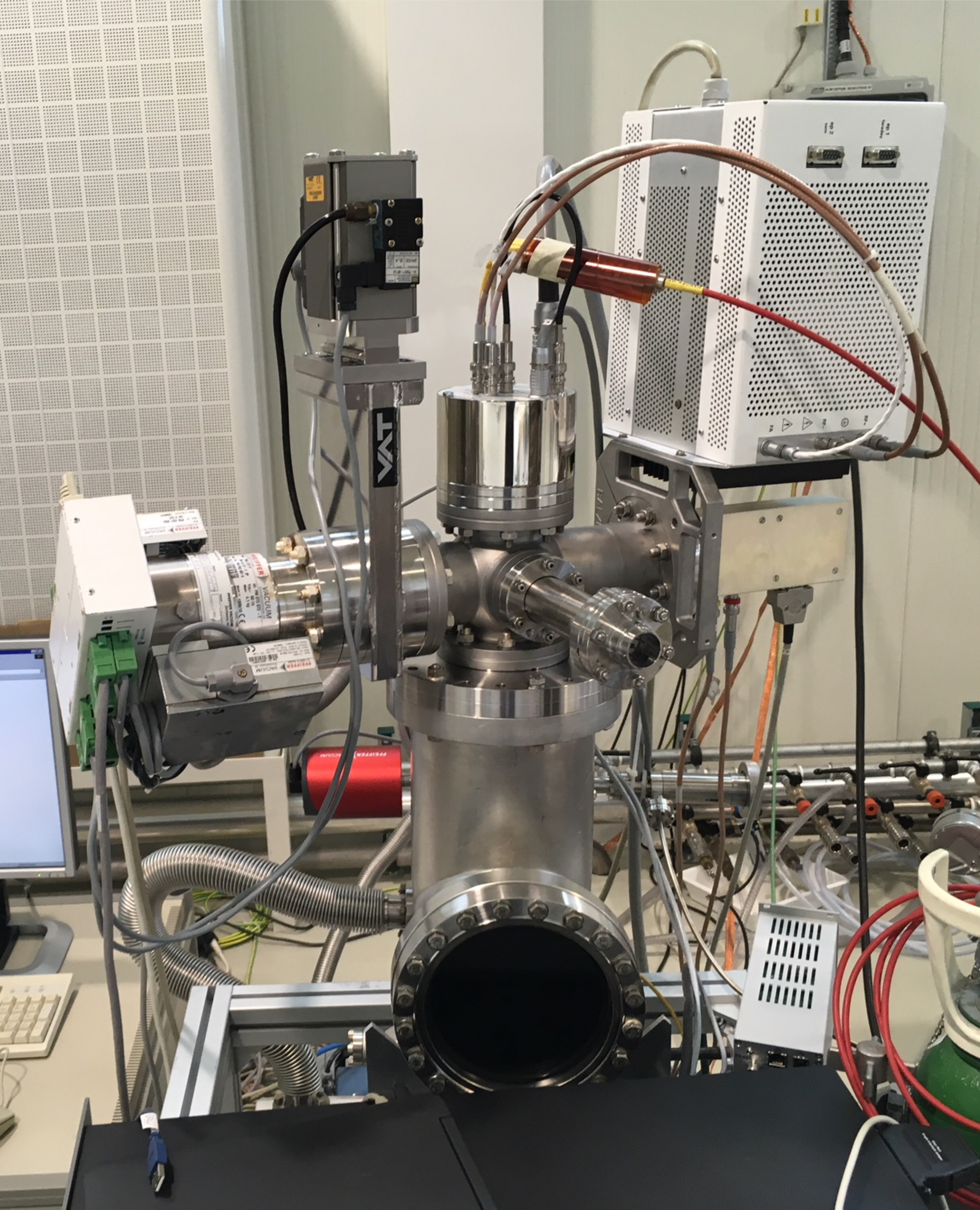 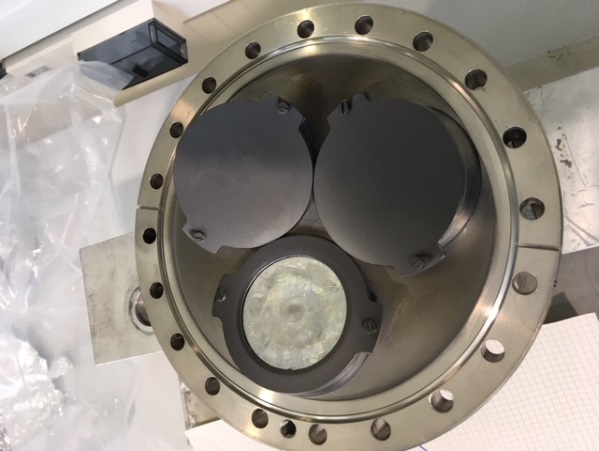 9
R&D experimental setup
43 cm high DN150 vacuum chamber 
2’’ magnetron source, 15° tilted
Mass and energy analyser (MEA):
	time integrated + time resolved measurements of ion fluxes
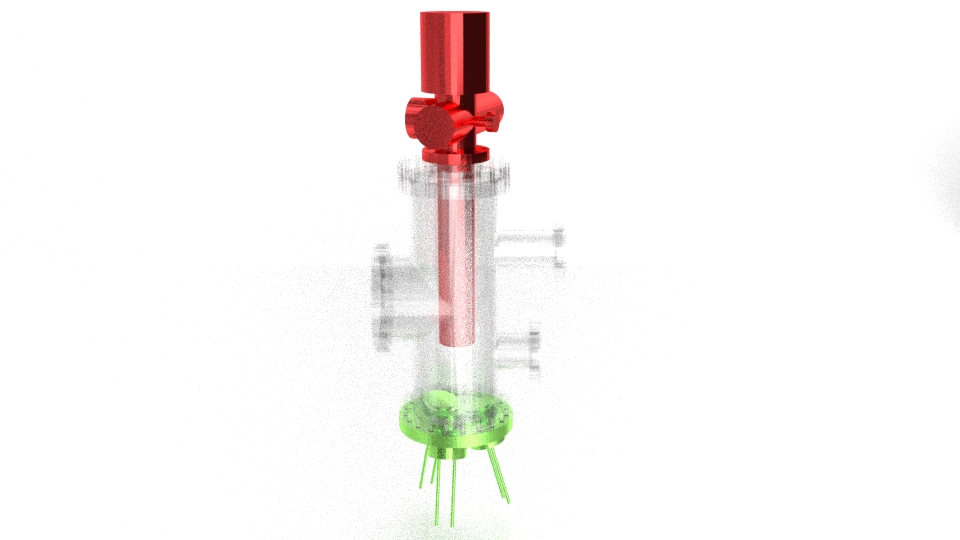 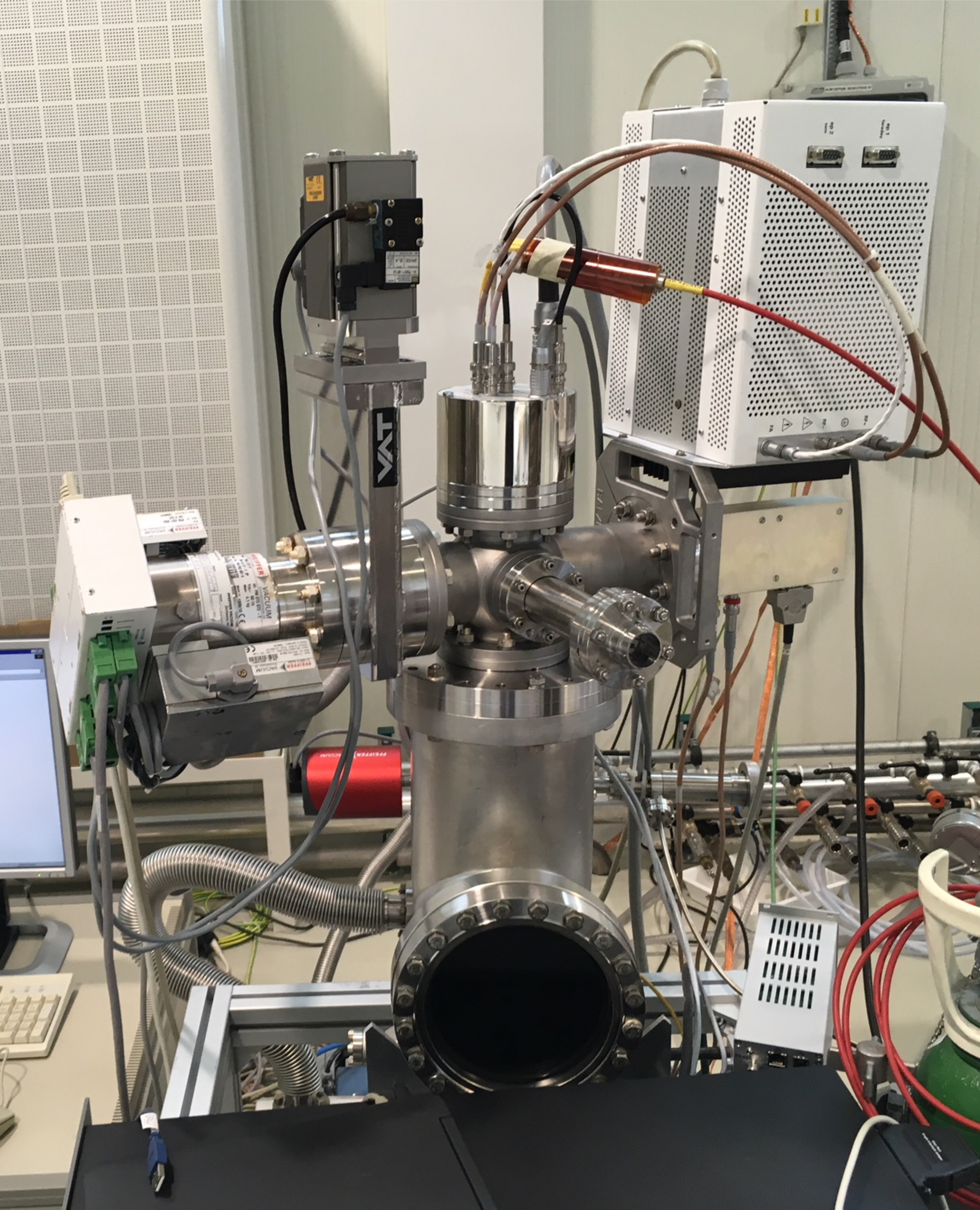 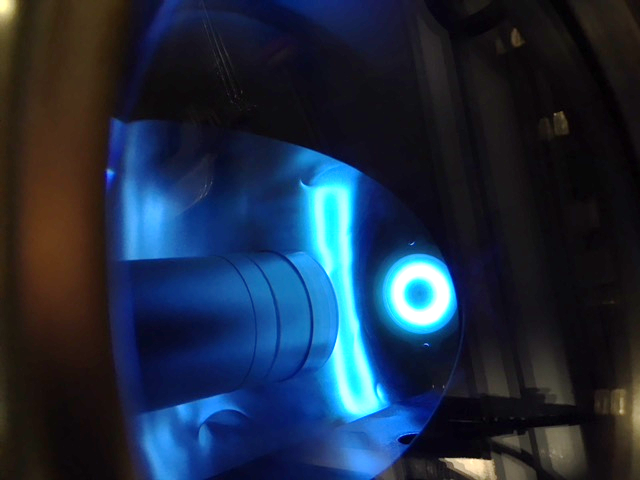 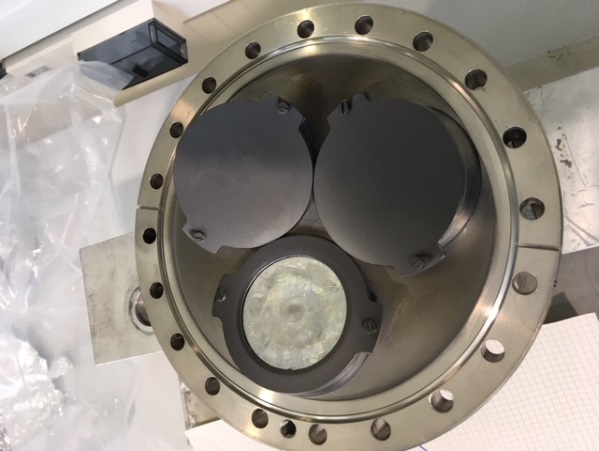 9
Samples and holder
View from bottom of the MEA entrance orifice
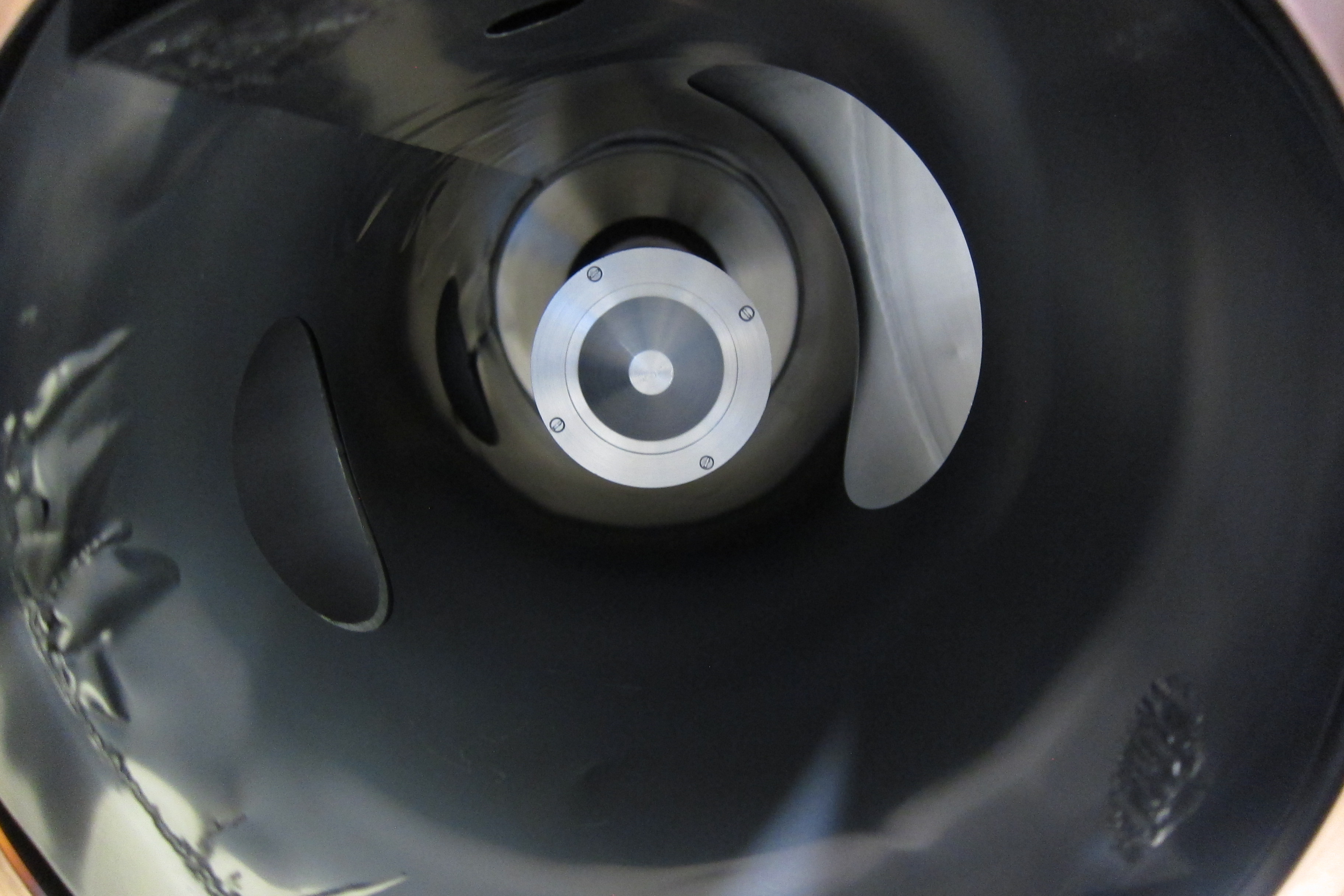 10
Samples and holder
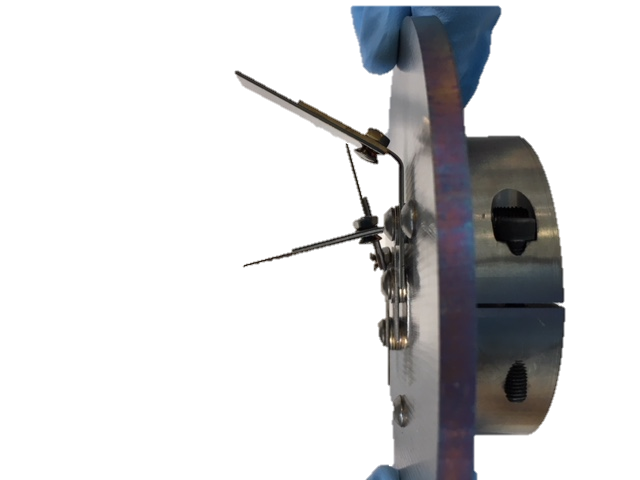 View from bottom with sample holder
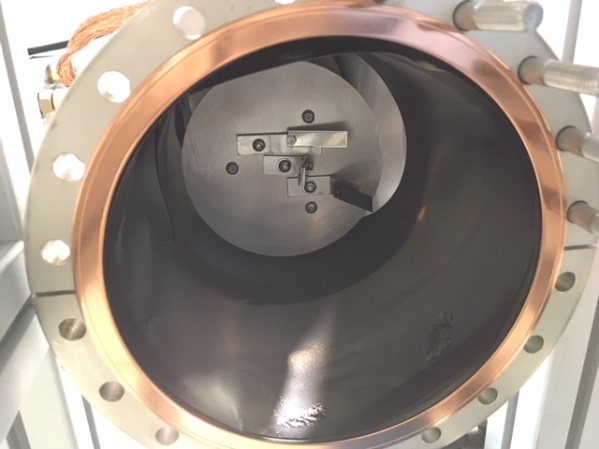 0°
  sample
90°
sample
~ 14.5 cm
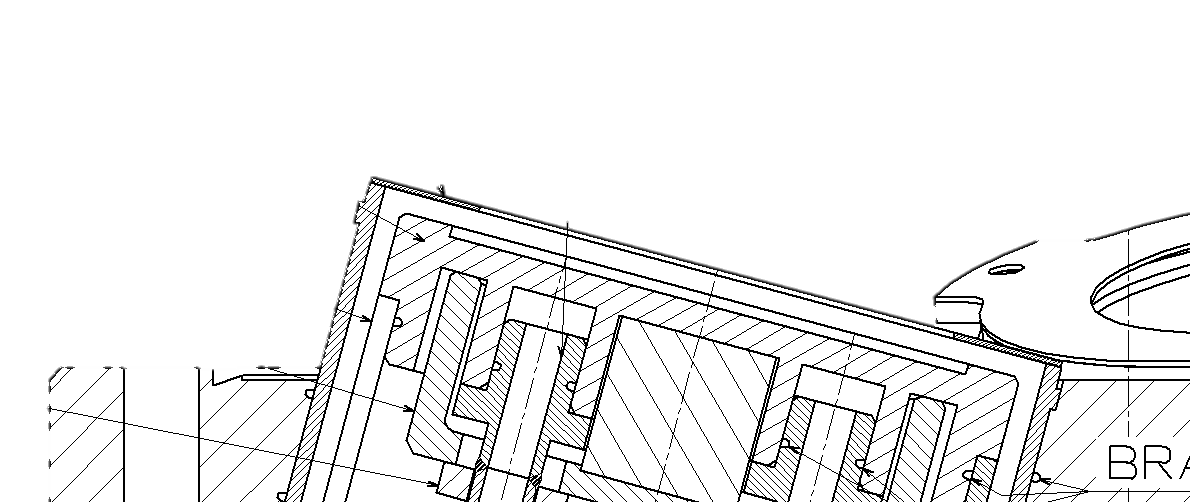 2’’ Nb target
11
Samples and holder
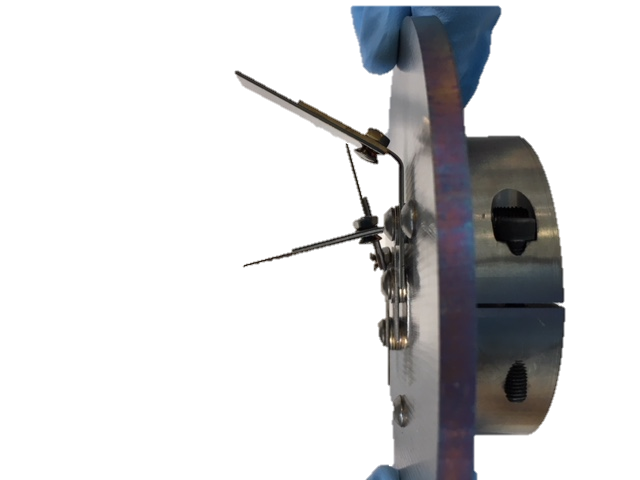 View from bottom with sample holder
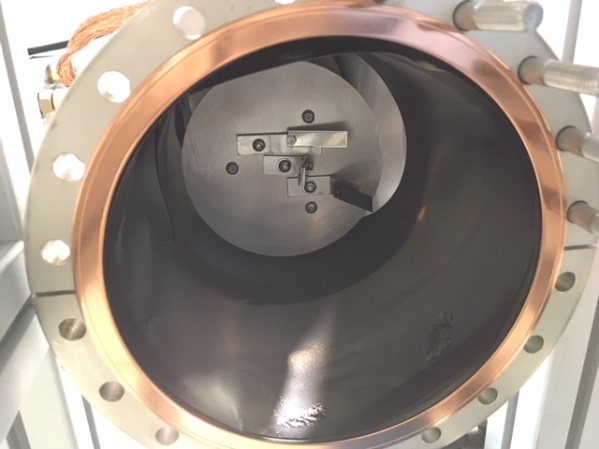 0°
  sample
90°
sample
~ 14.5 cm
FIB cut
15 mm
5 mm
10 mm
20 mm
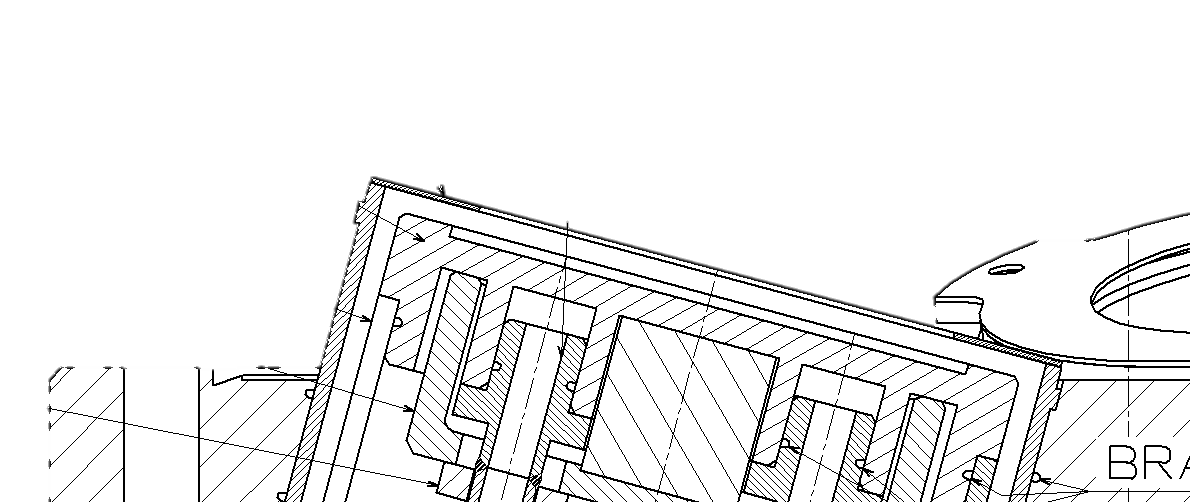 2’’ Nb target
11
HiPIMS configurations
Duty cycle : 1 kHz
Main pulse (MP) : 30 ms
+50V PP
0V PP
MP
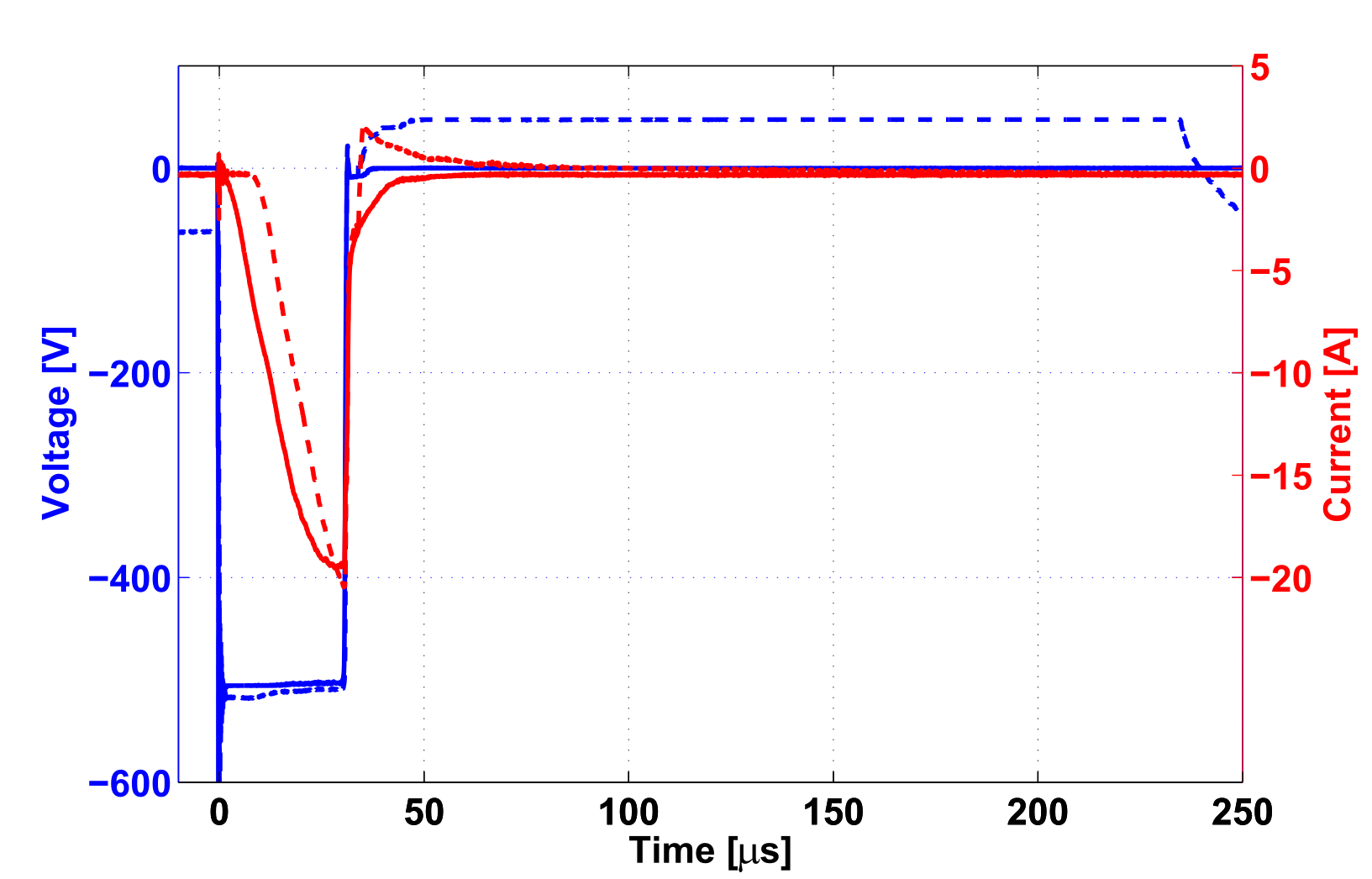 +50 V
~20 A
-550 V
13
HiPIMS configurations
Duty cycle : 1 kHz
Main pulse (MP) : 30 ms   
Delay (D) : 4 ms
+50V PP
0V PP
MP
D
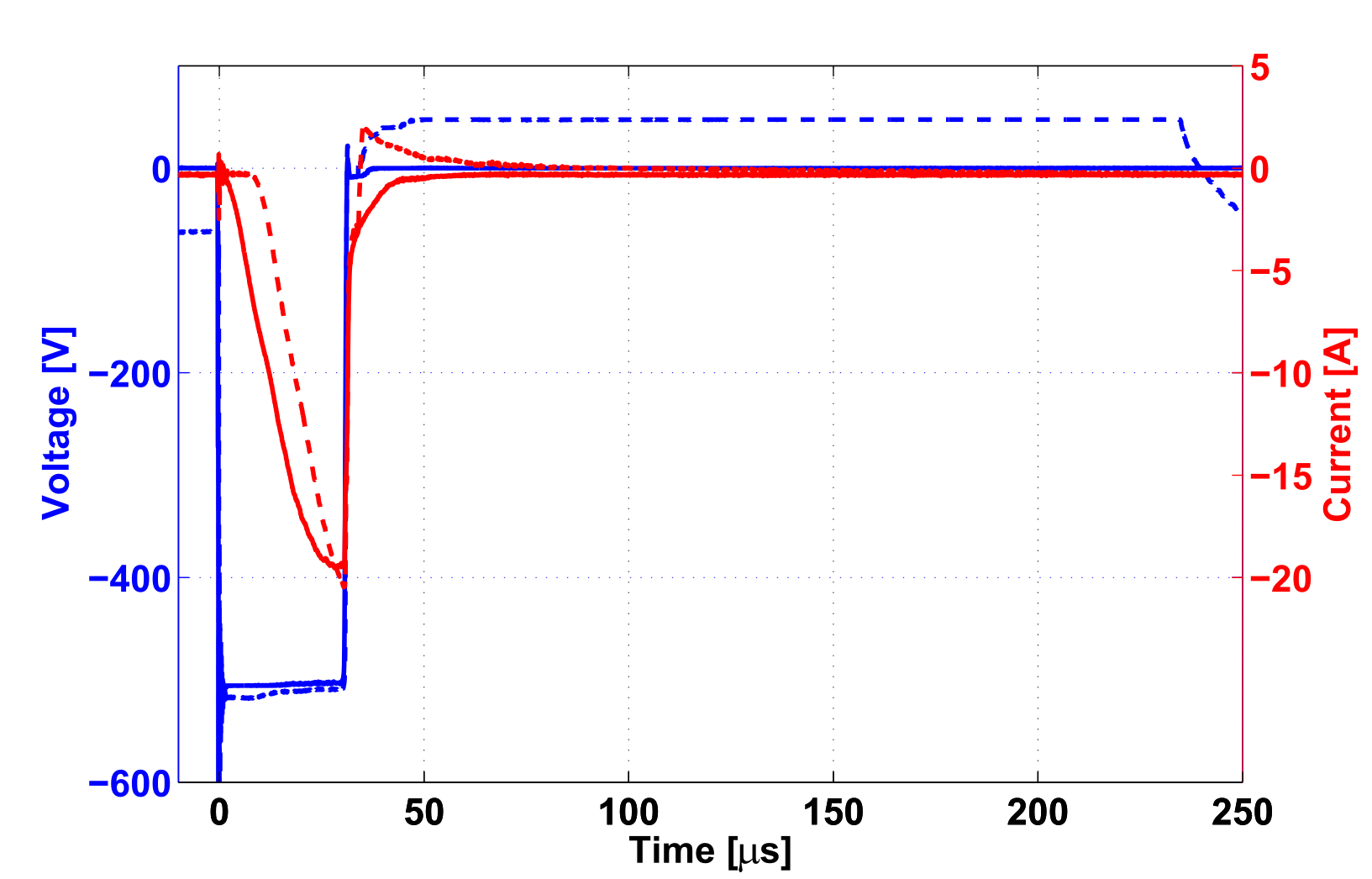 +50 V
~20 A
-550 V
13
HiPIMS configurations
Duty cycle : 1 kHz
Main pulse (MP) : 30 ms   
Delay (D) : 4 ms 
PP duration (PP) : 20 – 250 ms
+50V PP
no PP
MP
PP
D
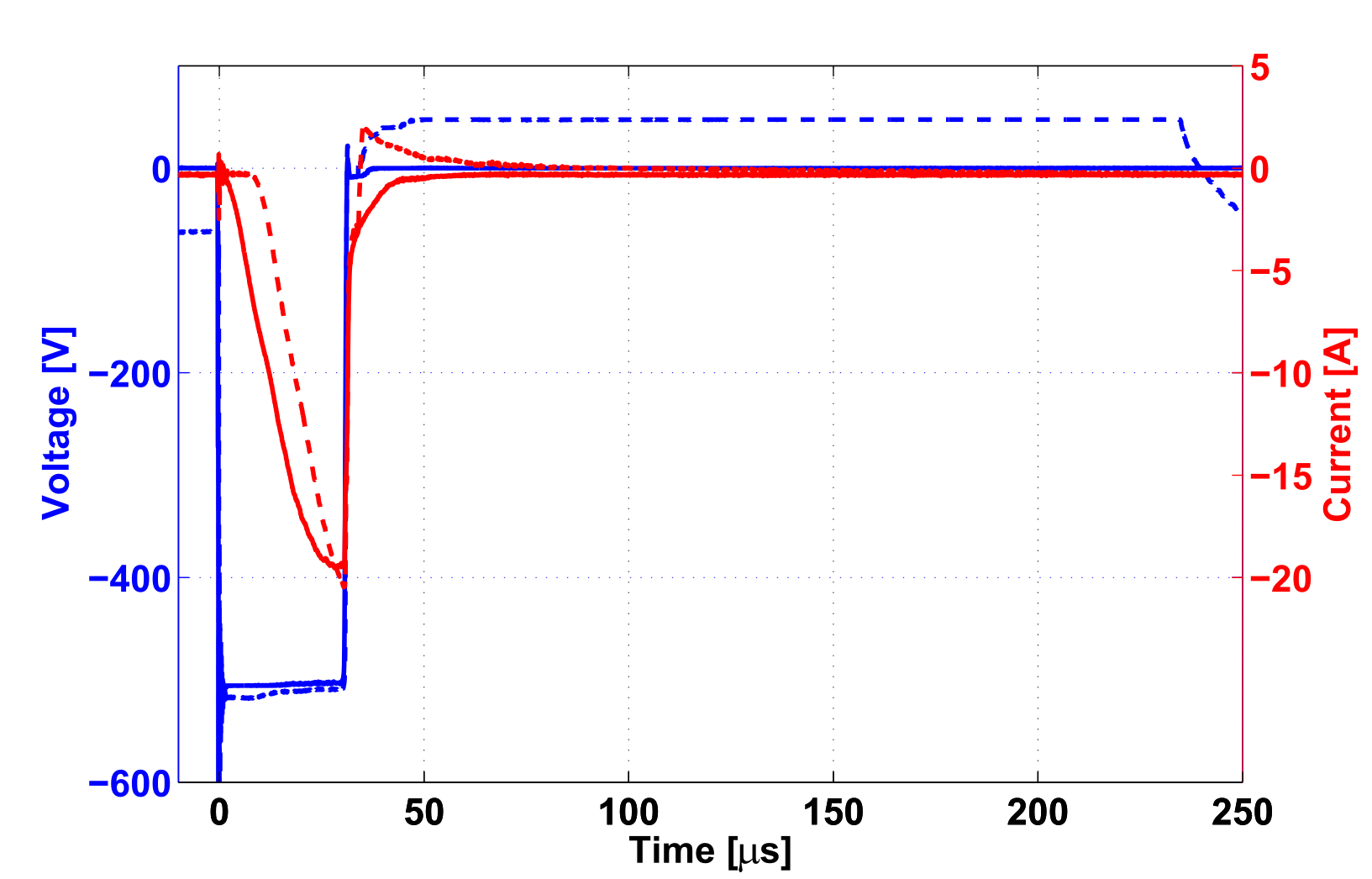 +50 V
~20 A
-550 V
13
Time-integrated IEDF
By using the MEA
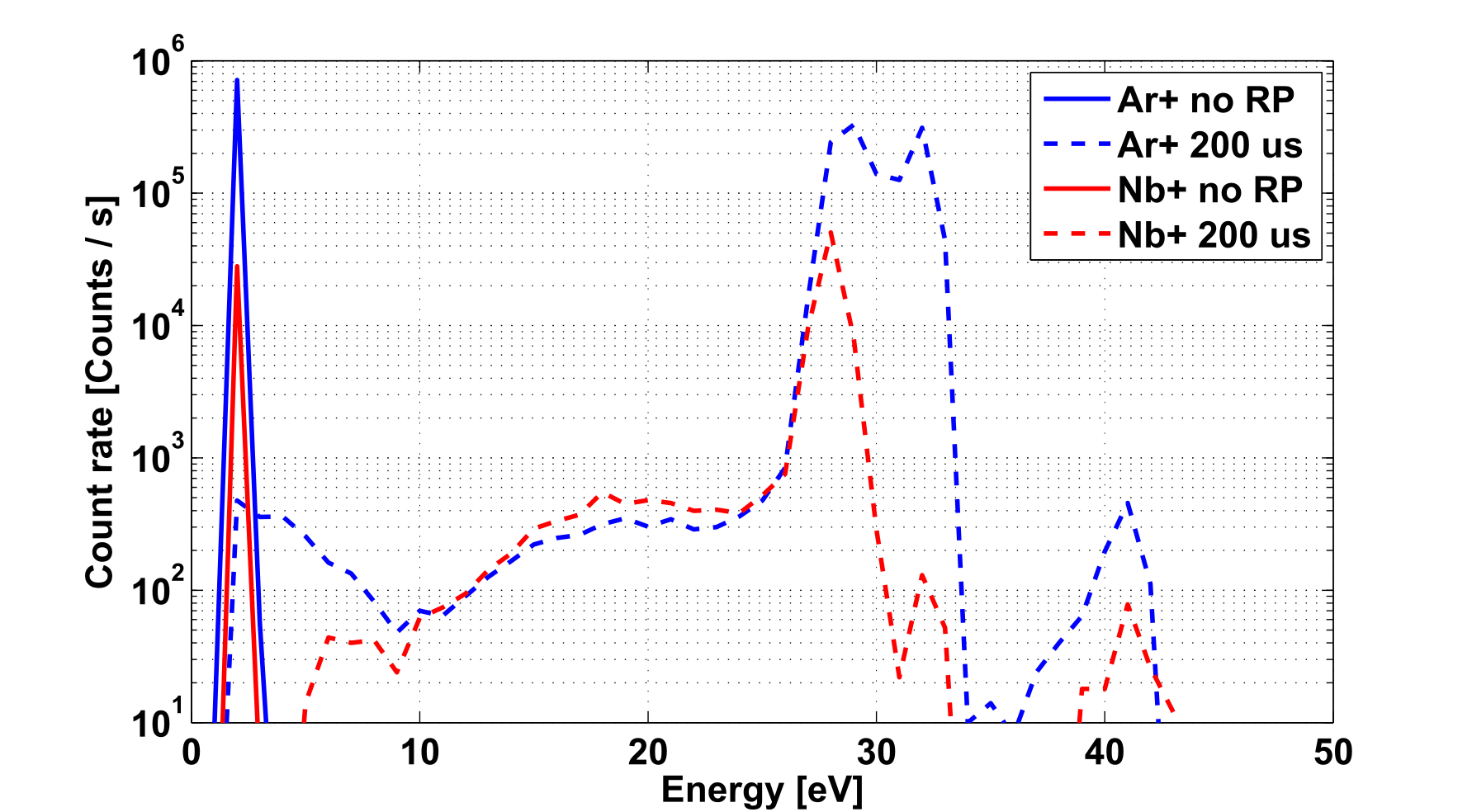 PP
PP
14
Time-integrated IEDF
By using the MEA
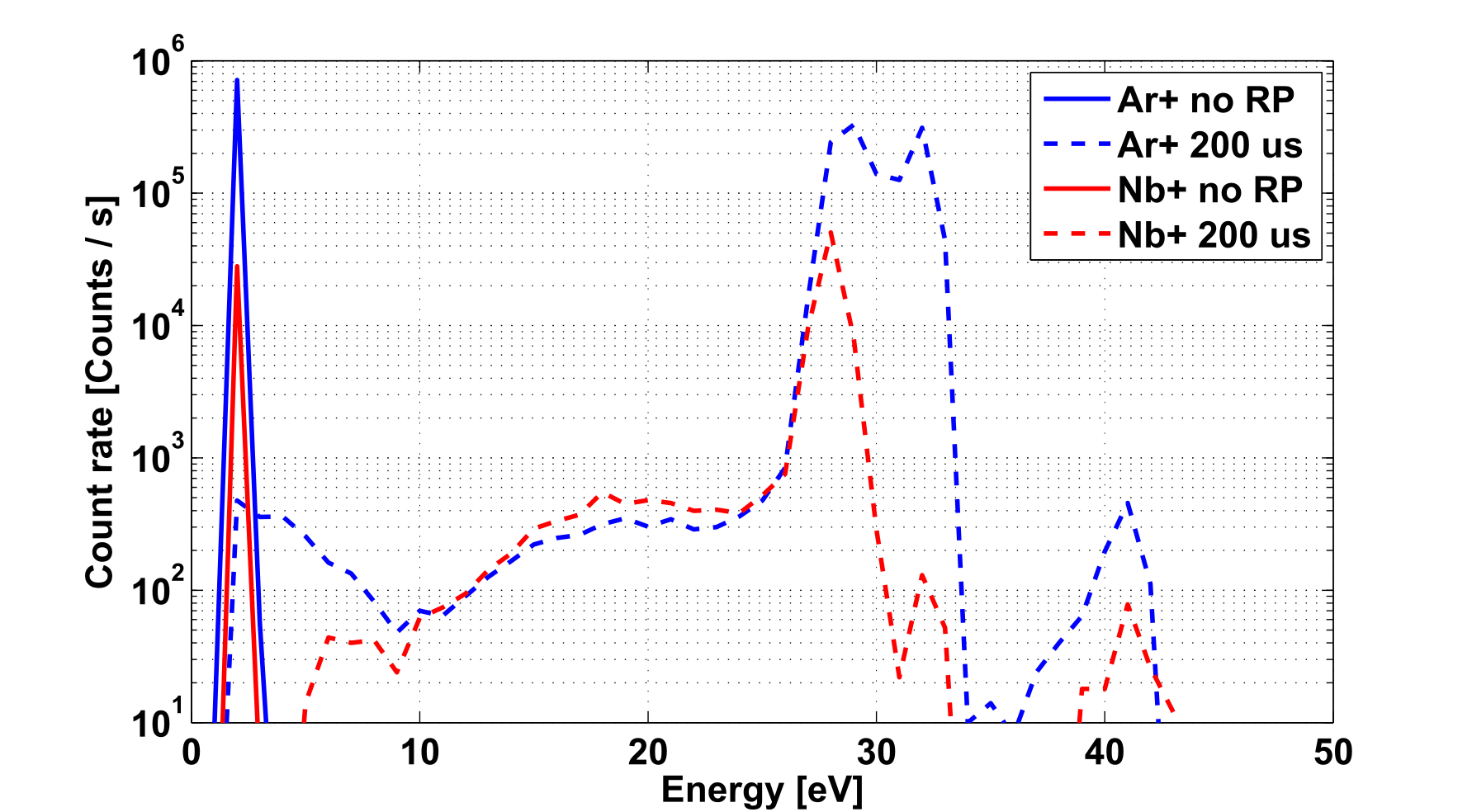 PP
PP
Evidence of a dominant high energy ion population!
14
FIB on DCMS coatings
Experimental parameters:
Argon pressure : 8x10-3 mbar
Niobium target
Power : 250 W (1.5 hours)
DCMS with -50V bias on substrate
DCMS with grounded substrate
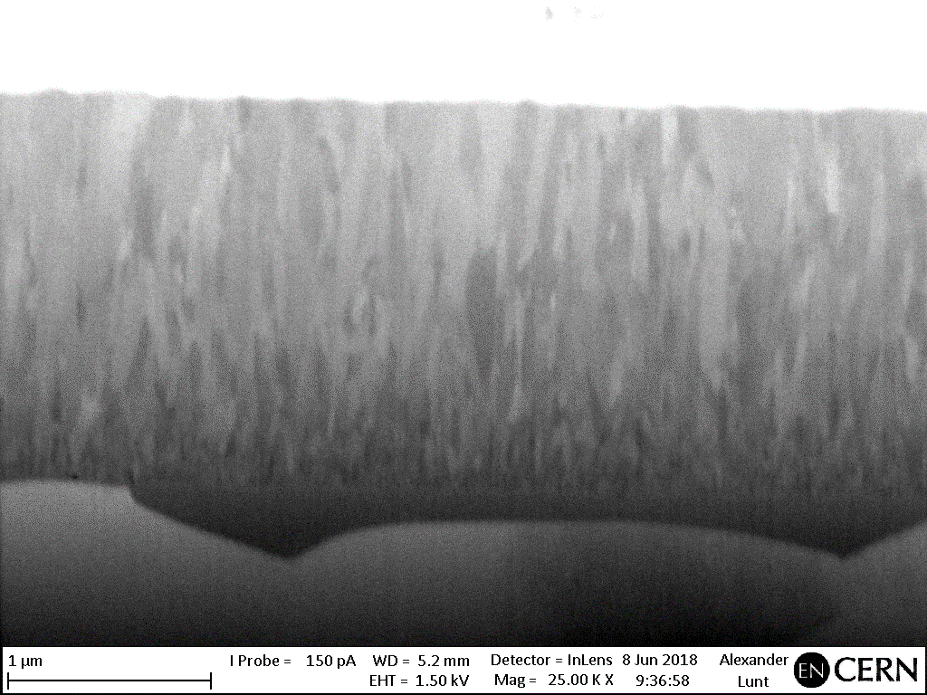 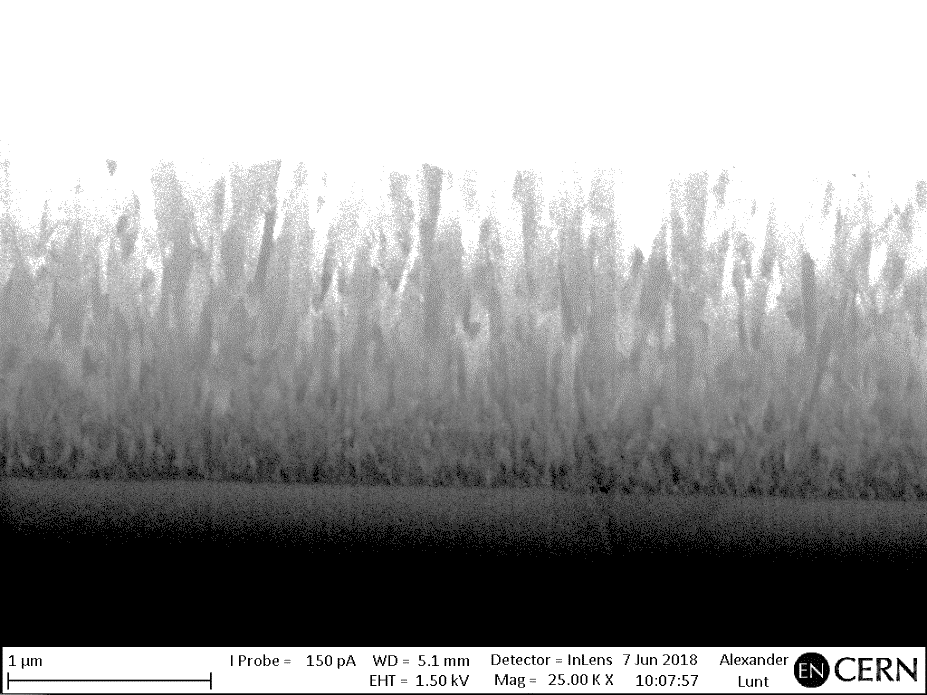 0°
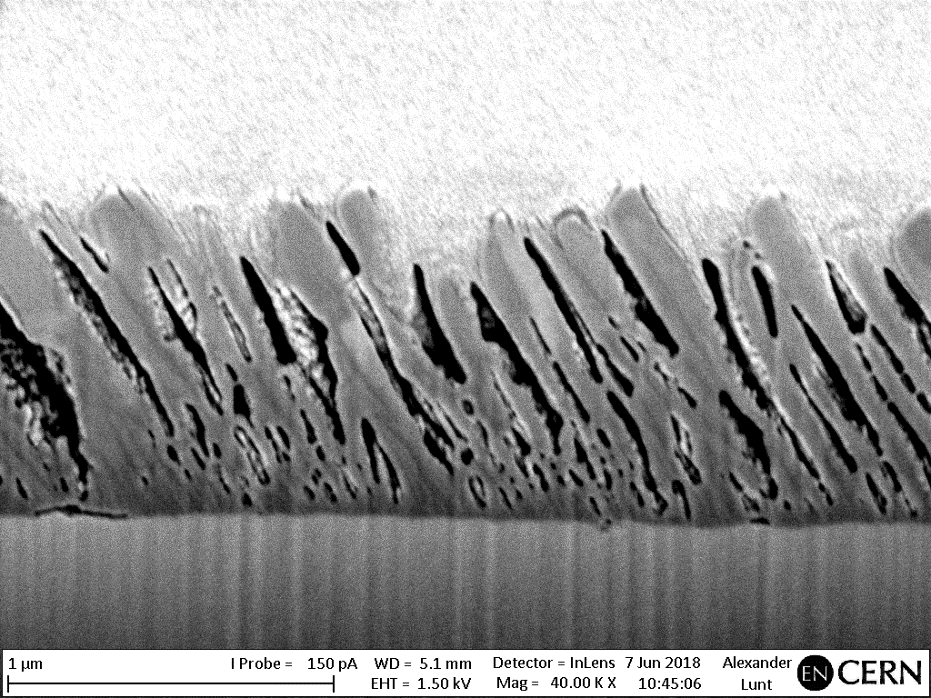 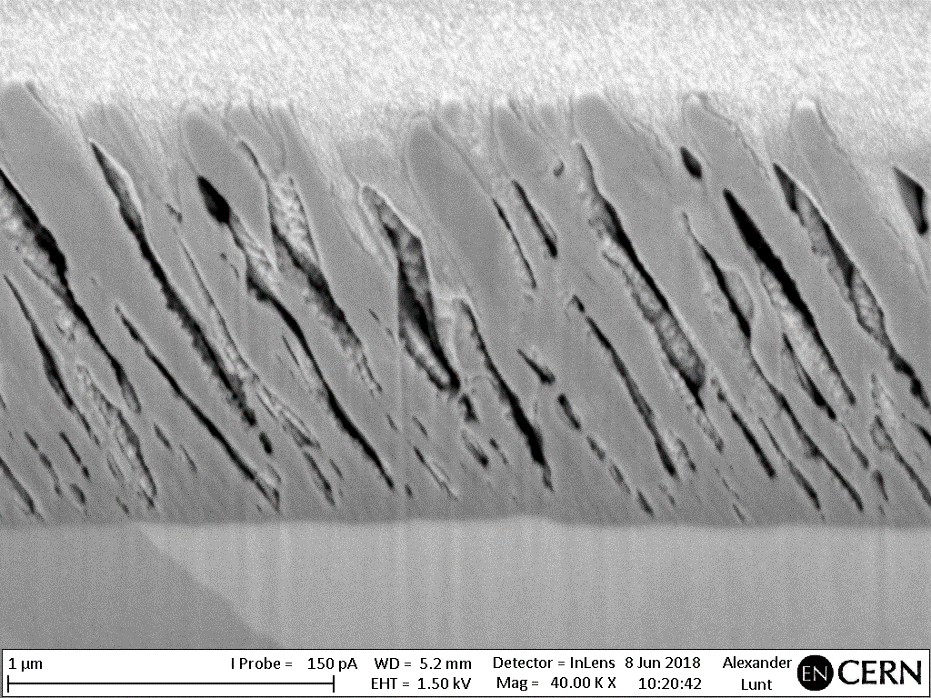 90°
15
FIB on HiPIMS coatings
HiPIMS, no PP,grounded substrate
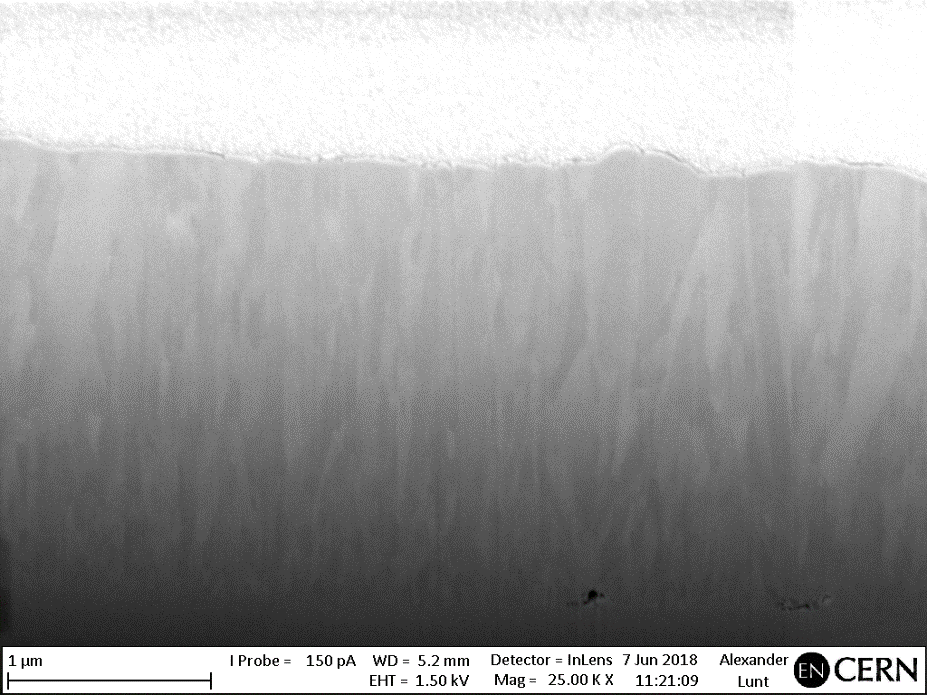 0°
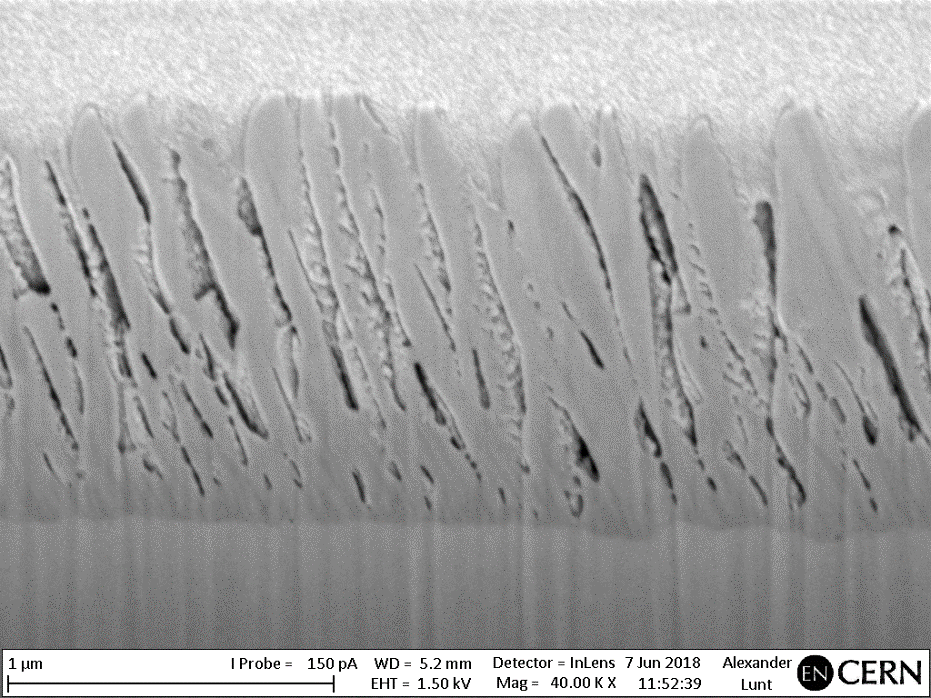 90°
16
FIB on HiPIMS coatings
HiPIMS, no PP,grounded substrate
b) HiPIMS, no PP,
-50 V bias on substrate
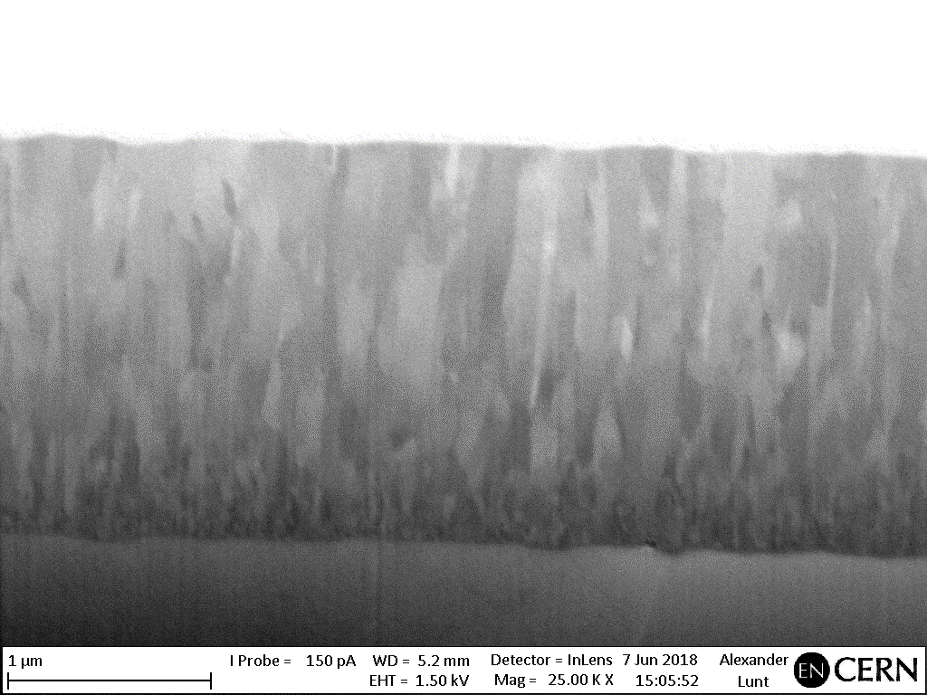 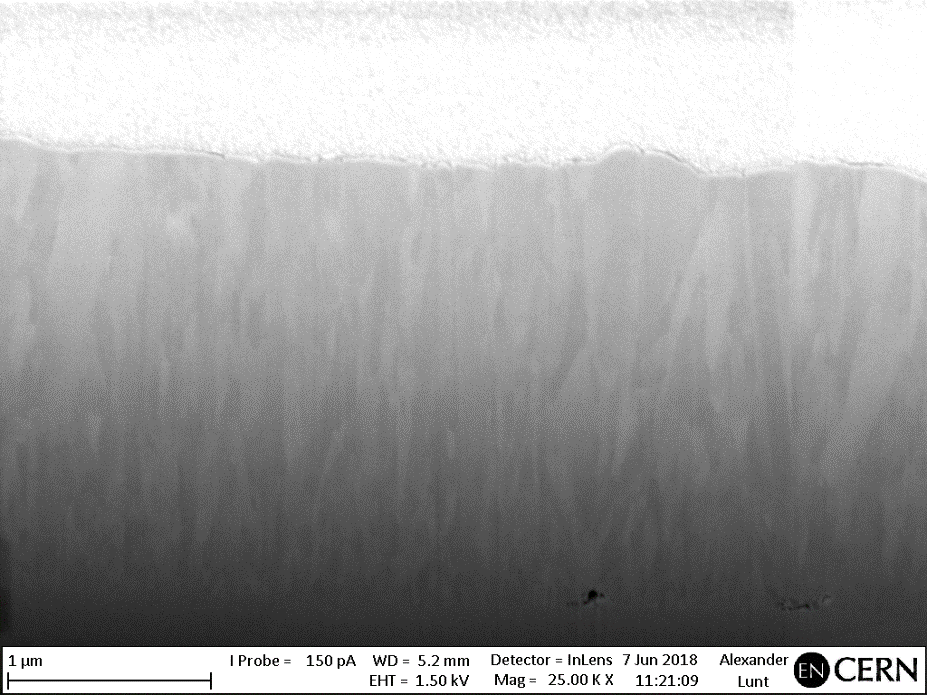 0°
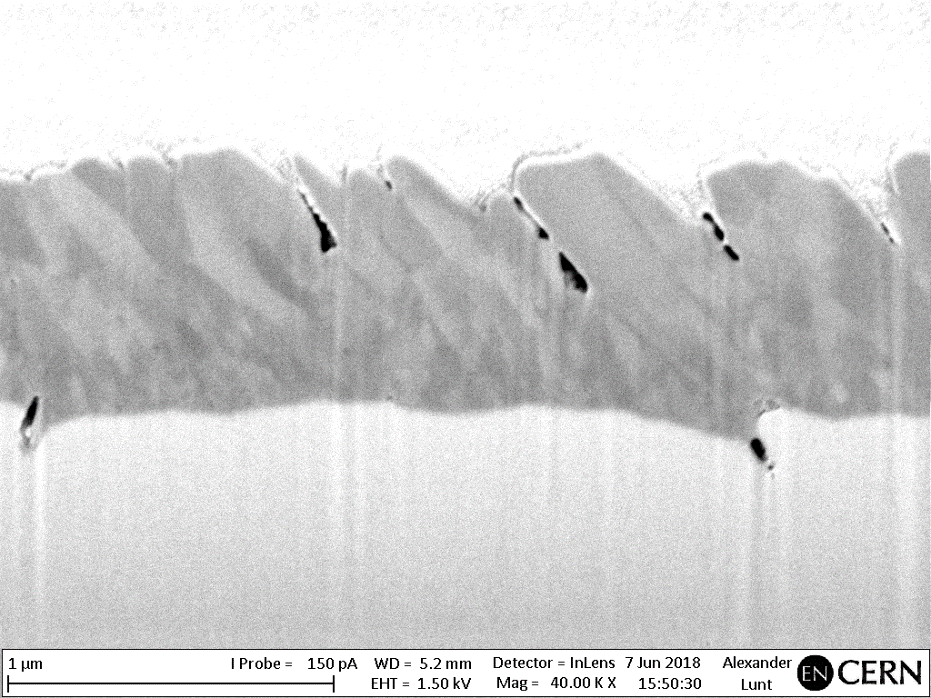 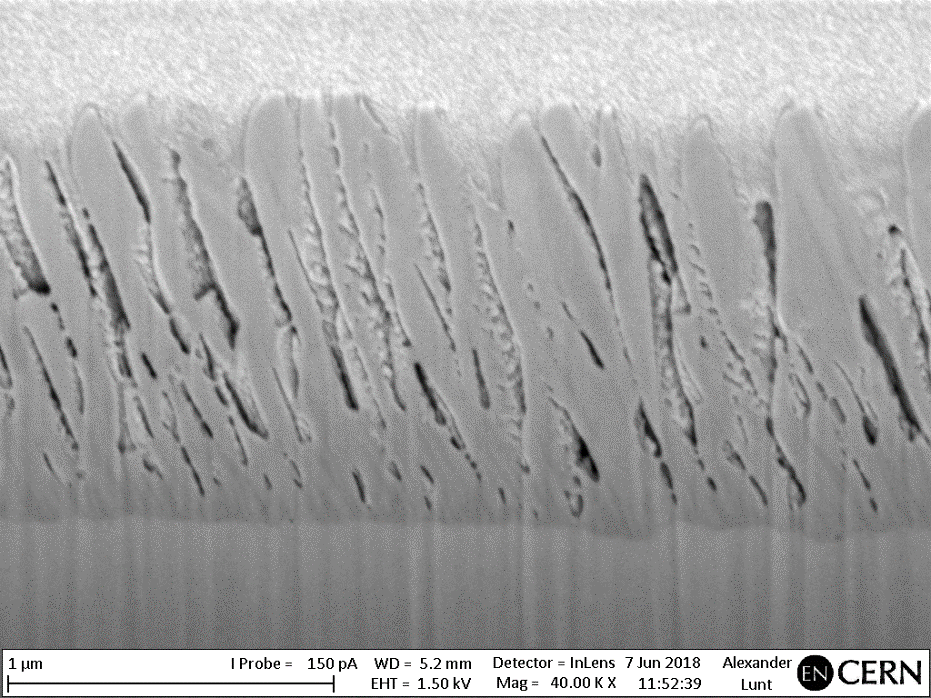 90°
16
FIB on HiPIMS coatings
HiPIMS, no PP,grounded substrate
b) HiPIMS, no PP,
-50 V bias on substrate
c) HiPIMS, +50 V PP,
grounded substrate
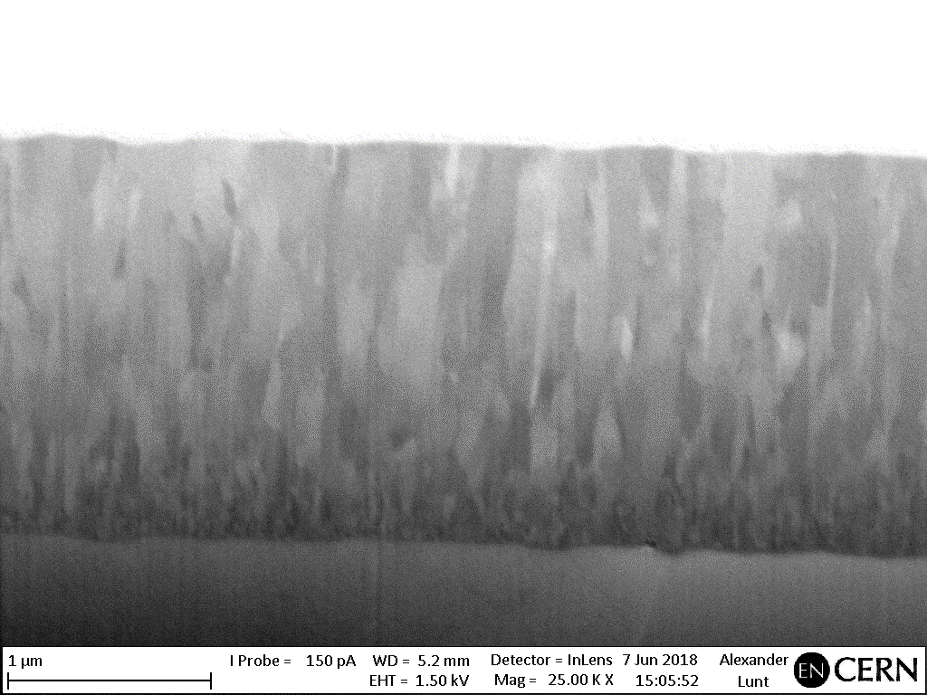 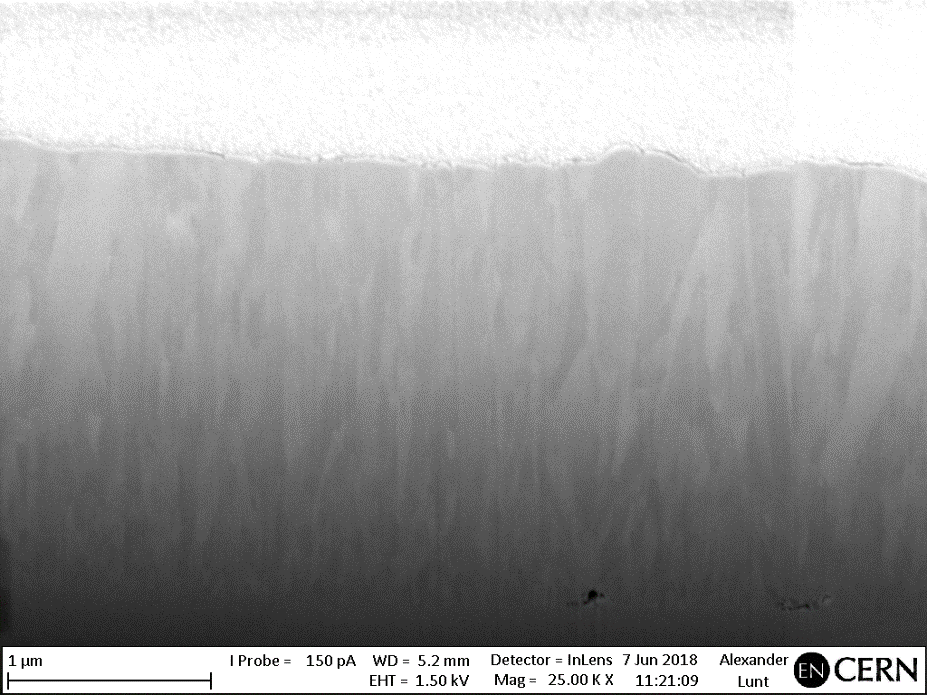 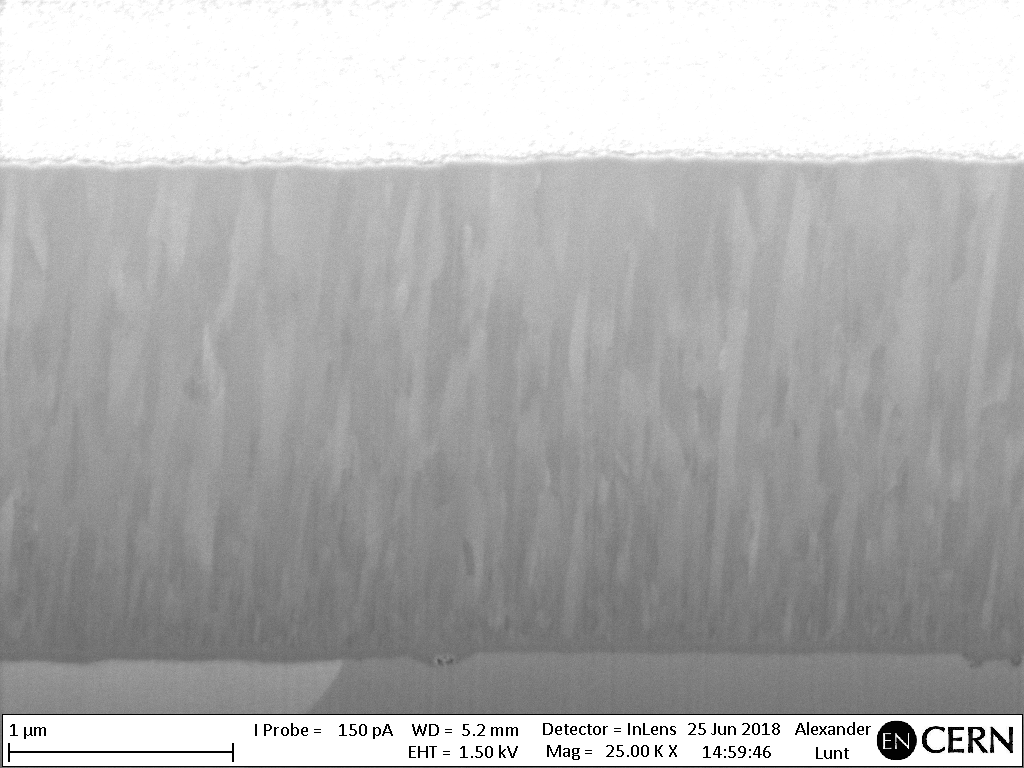 0°
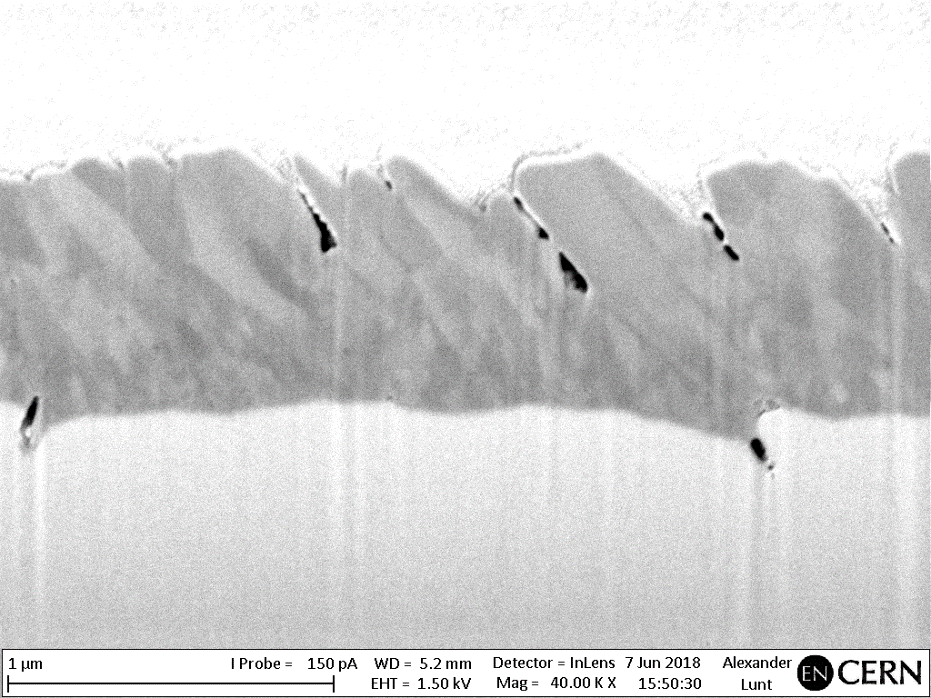 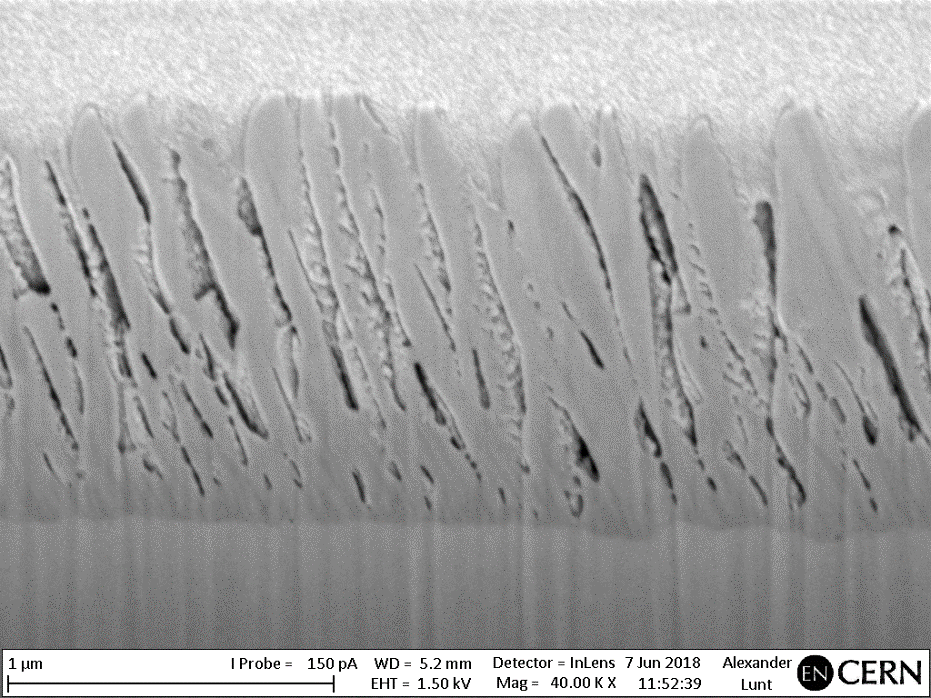 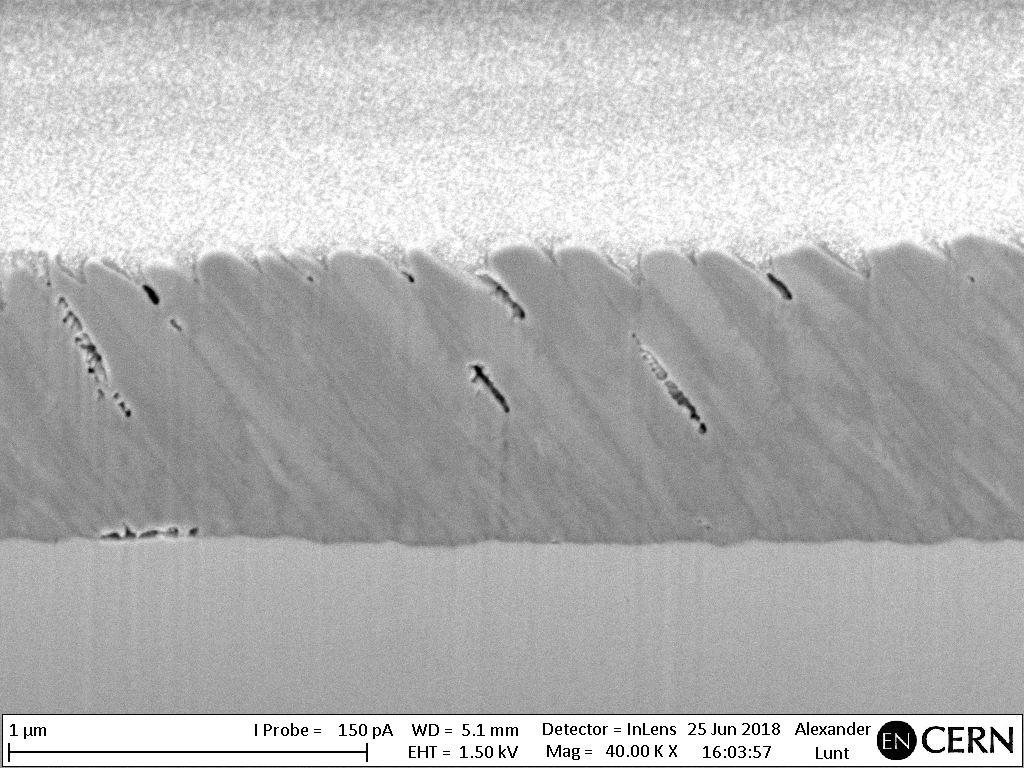 90°
Biased-like effect with a positive pulse! 90° sample gets densified with 200 ms positive pulse at +50V
16
Outline
Framework
R&D simulations
R&D experiments
Next steps
Conclusions
12
From R&D to scale-1 cavity
Basic tests in a R&D experimental setup:	

Basic plasma physics in HiPIMS
Optimization of HiPIMS parameters

Coating of samples reproducing cavity shape

Coating of the first scale-1 cavity prototype
Coating of copper strips with the CRAB cavity shape
Parallel implementation of plasma diagnostics
New sputtering source development
7
From R&D to scale-1 cavity
Basic tests in a R&D experimental setup:	

Basic plasma physics in HiPIMS
Optimization of HiPIMS parameters

Coating of samples reproducing cavity shape

Coating of the first scale-1 cavity prototype
Coating of copper strips with the CRAB cavity shape
Parallel implementation of plasma diagnostics
New sputtering source development
7
Validation of coating setup with mockup samples
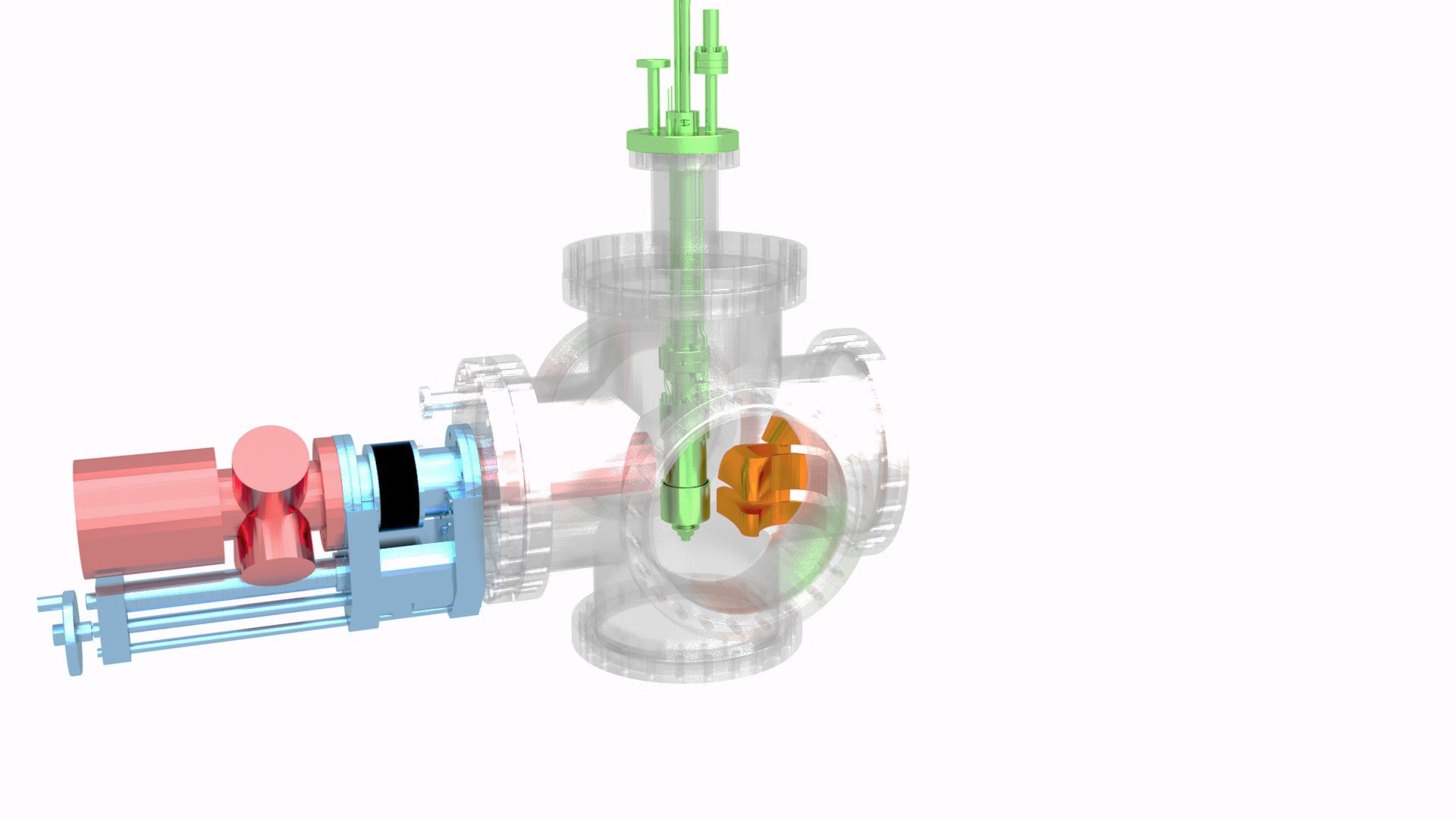 Sputtering 
source
Mass & Energy Analyser
200 mm stroke
bellow
Time- and spatially-resolved (substrate-cathode distance) IEDF measurements 
Deposition on samples reproducing the CRAB cavity shape
Assess layer uniformity and SC properties with different coating configurations
25
Validation of coating setup with mockup samples
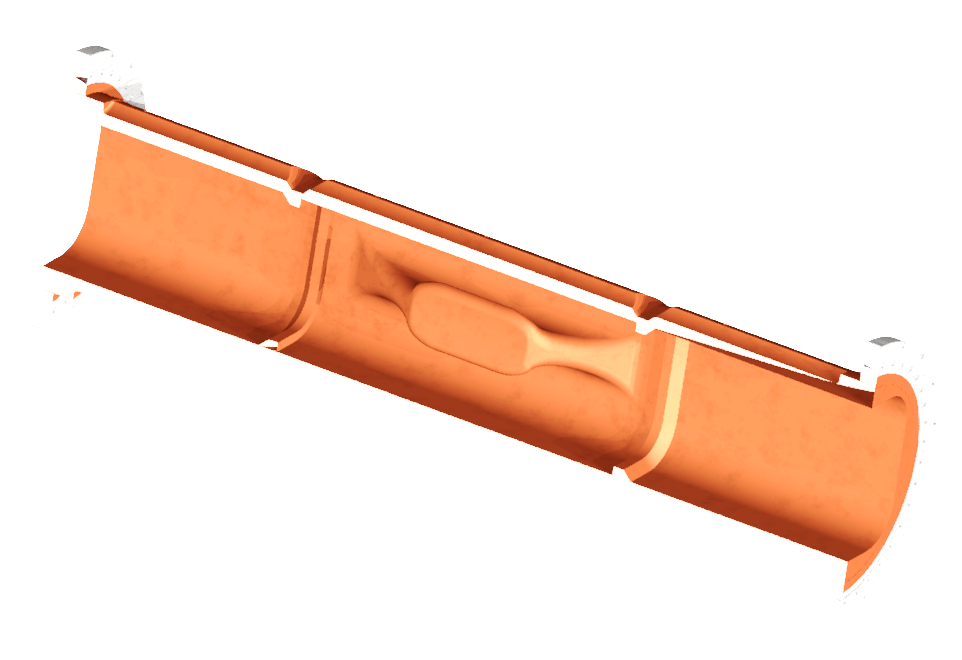 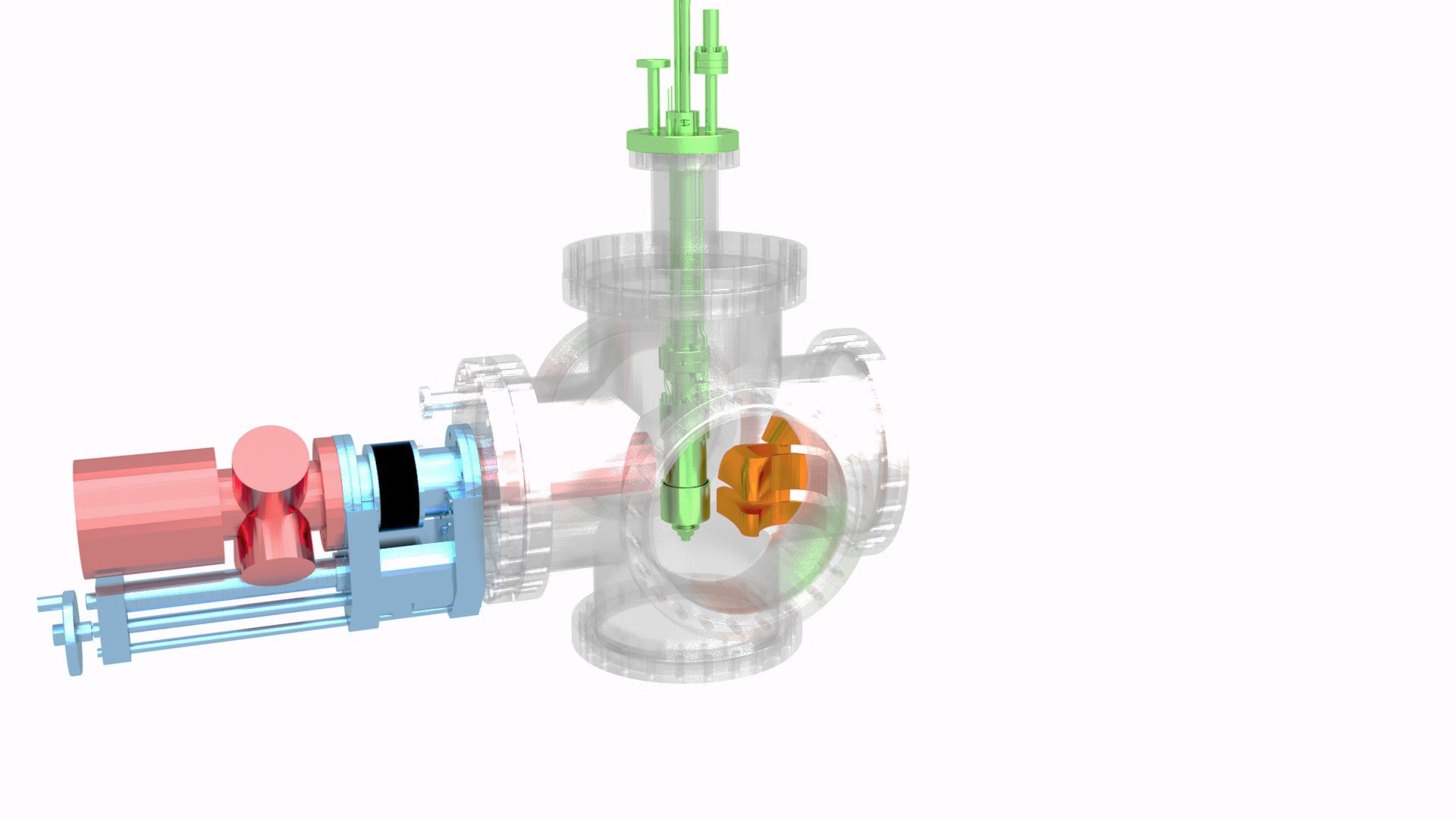 Sputtering 
source
WOW-mockup
samples
Mass & Energy Analyser
200 mm stroke
bellow
Time- and spatially-resolved (substrate-cathode distance) IEDF measurements 
Deposition on samples reproducing the CRAB cavity shape
Assess layer uniformity and SC properties with different coating configurations
25
Conclusions
First indication of coating uniformity with simulations in DCMS



Measured mass-, energy-resolved ion fluxes (Ar+, Nb+)Evidence of a dominant high energy ion population with positive pulse
17
Conclusions
First indication of coating uniformity with simulations in DCMS



Measured mass-, energy-resolved ion fluxes (Ar+, Nb+)Evidence of a dominant high energy ion population with positive pulse


Performed sample coatings in different HiPIMS configurations:
FIB analysis indicates a biased-like effect with a positive pulse! 90° sample gets densified with 200 ms, +50V positive pulse
17
Backup Slides
FIB on HiPIMS coatings
HiPIMS(grounded substrate)
b) HiPIMS with -50 V bias on substrate
c) HiPIMS with +100 V positive pulse
(grounded substrate)
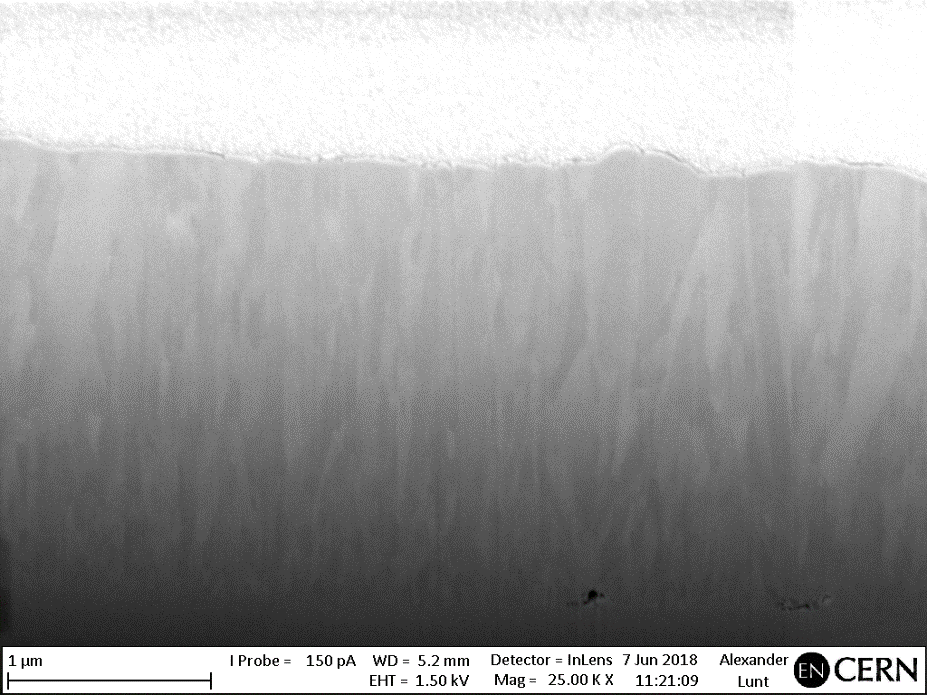 0°
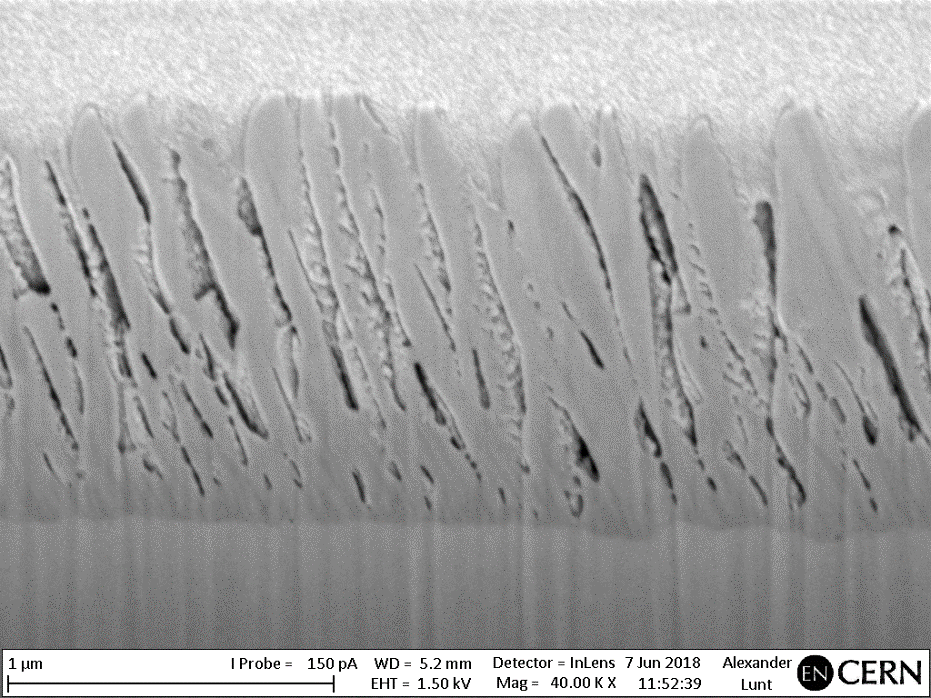 90°
FIB on HiPIMS coatings
HiPIMS(grounded substrate)
b) HiPIMS with -50 V bias on substrate
c) HiPIMS with +100 V positive pulse
(grounded substrate)
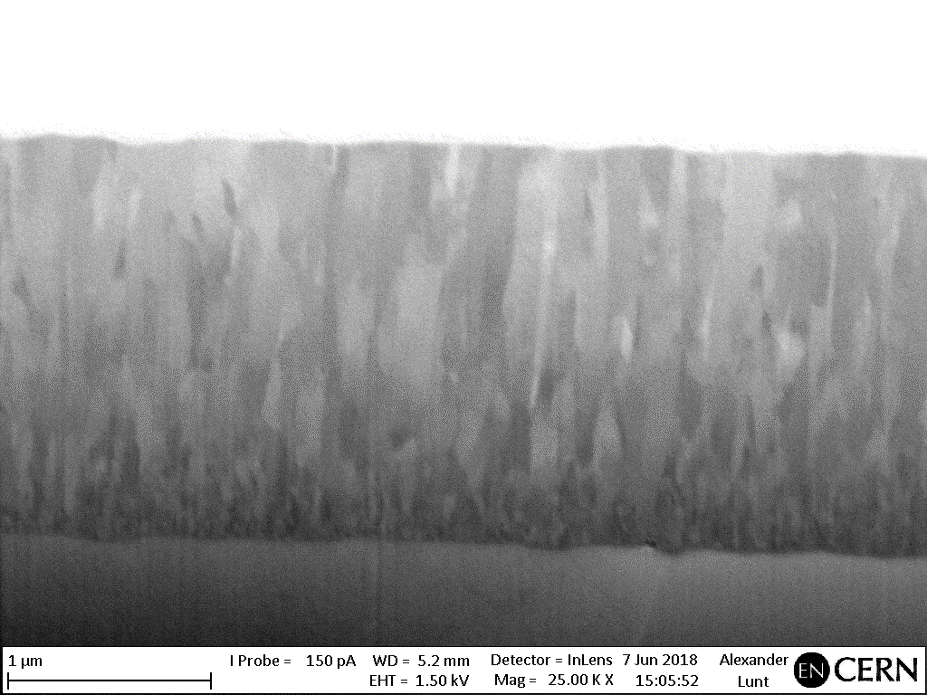 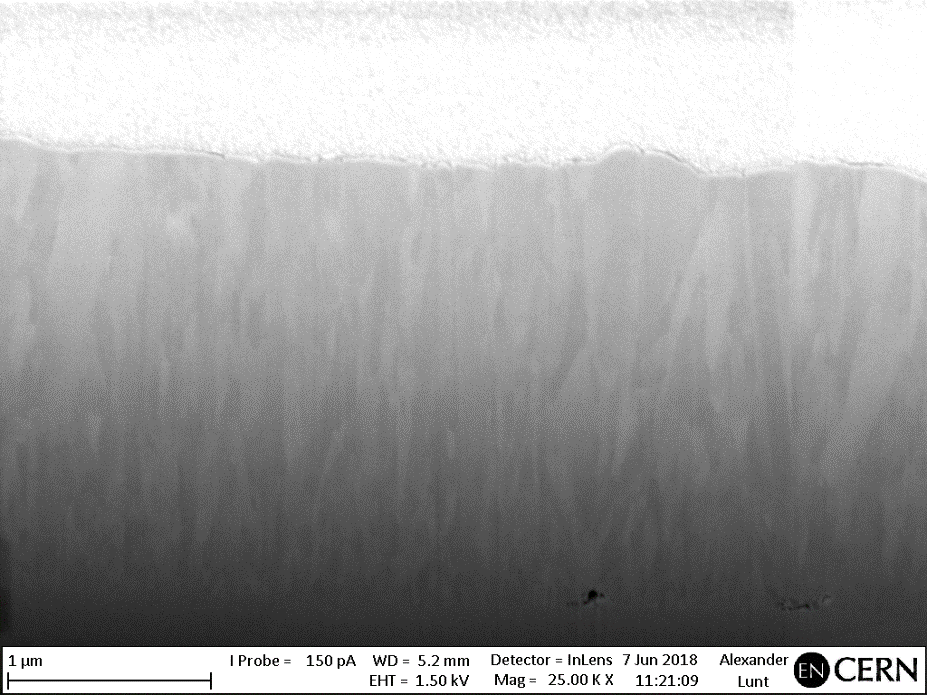 0°
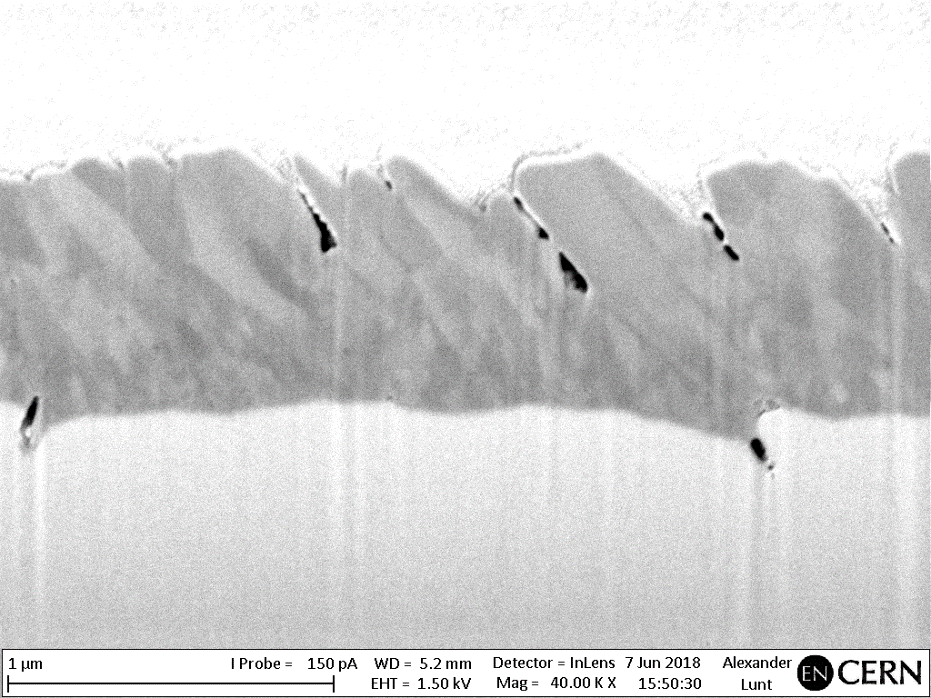 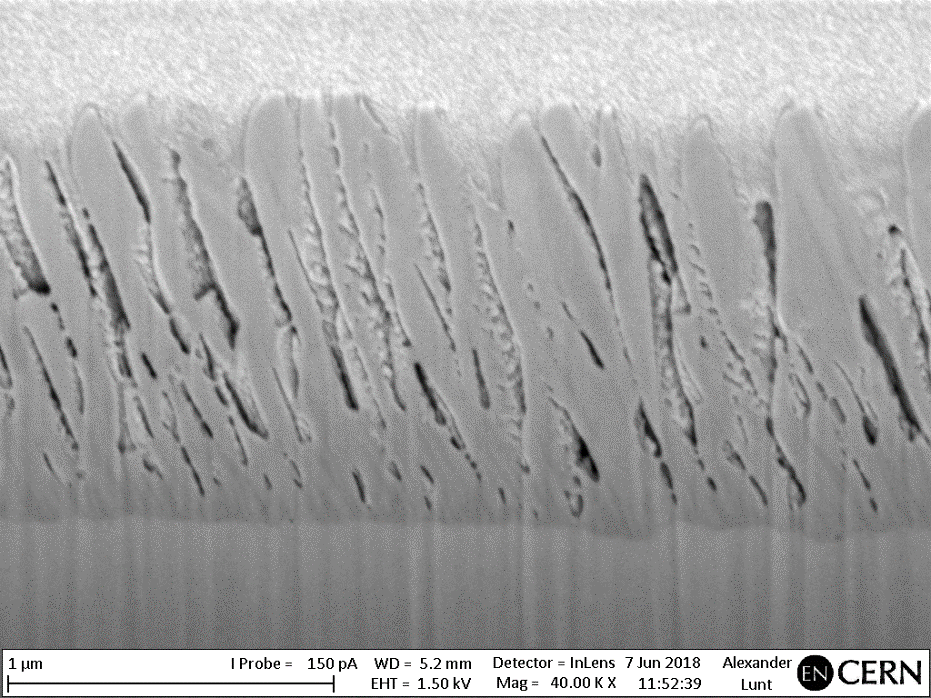 90°
FIB on HiPIMS coatings
HiPIMS(grounded substrate)
b) HiPIMS with -50 V bias on substrate
c) HiPIMS with +100 V positive pulse
(grounded substrate)
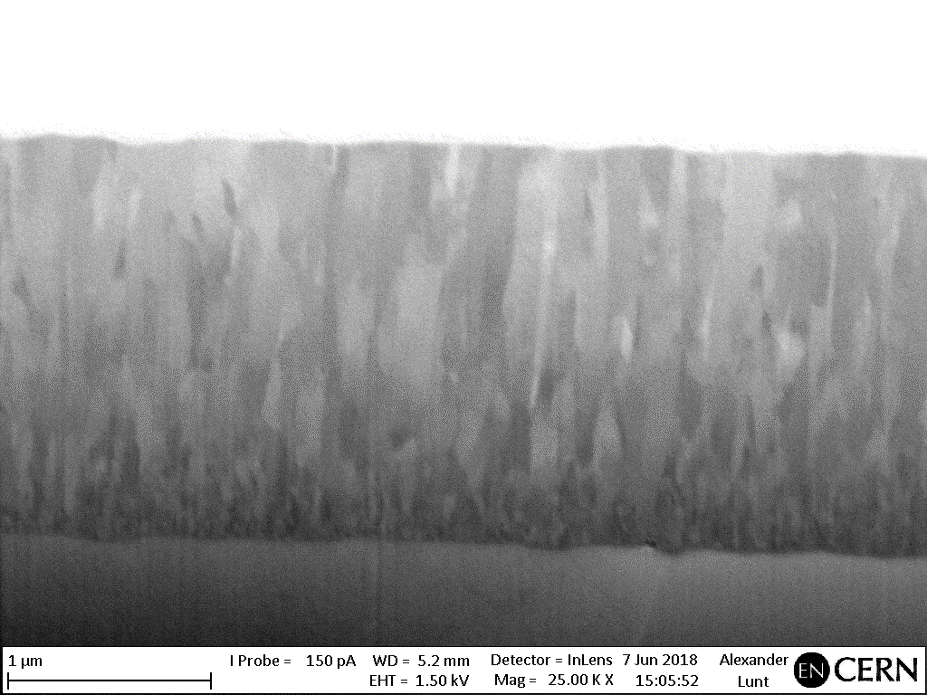 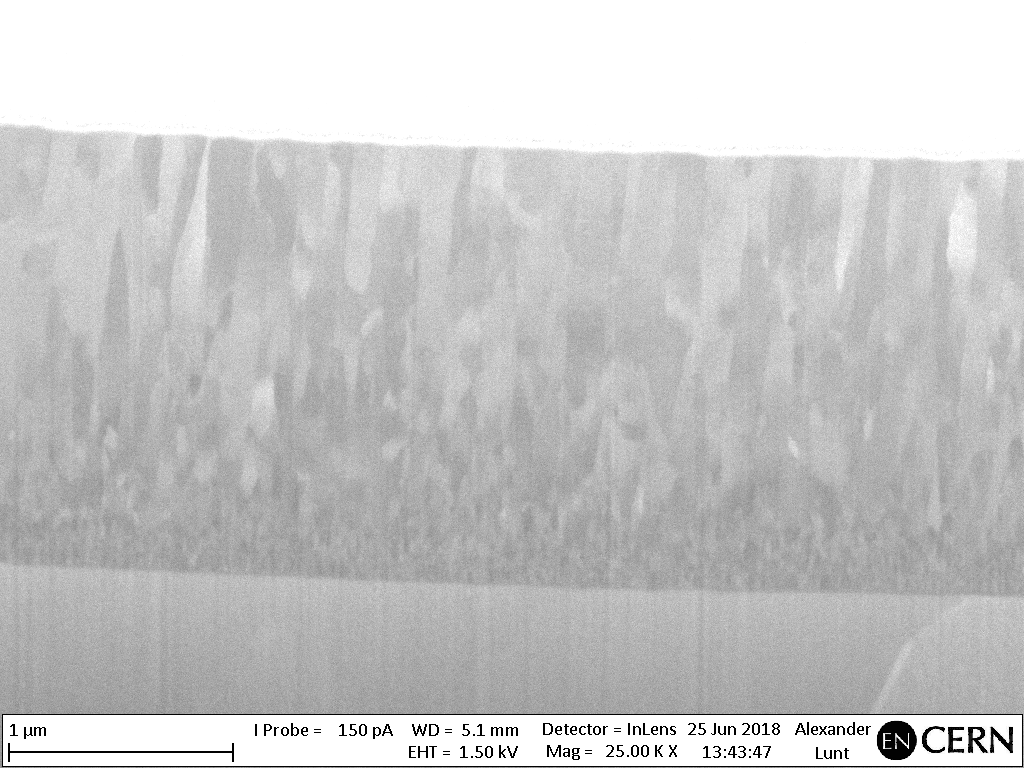 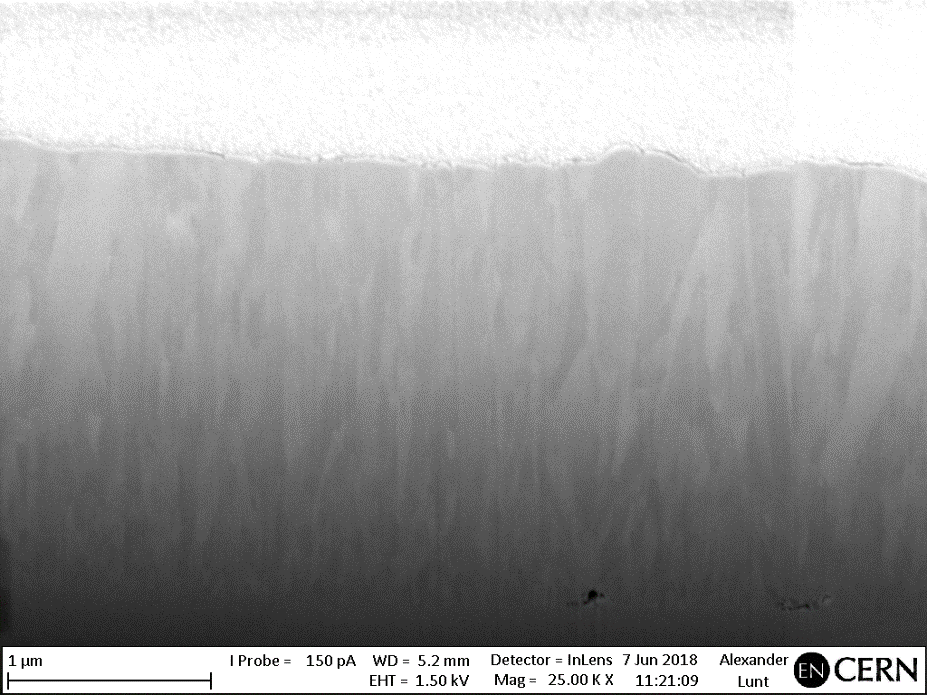 0°
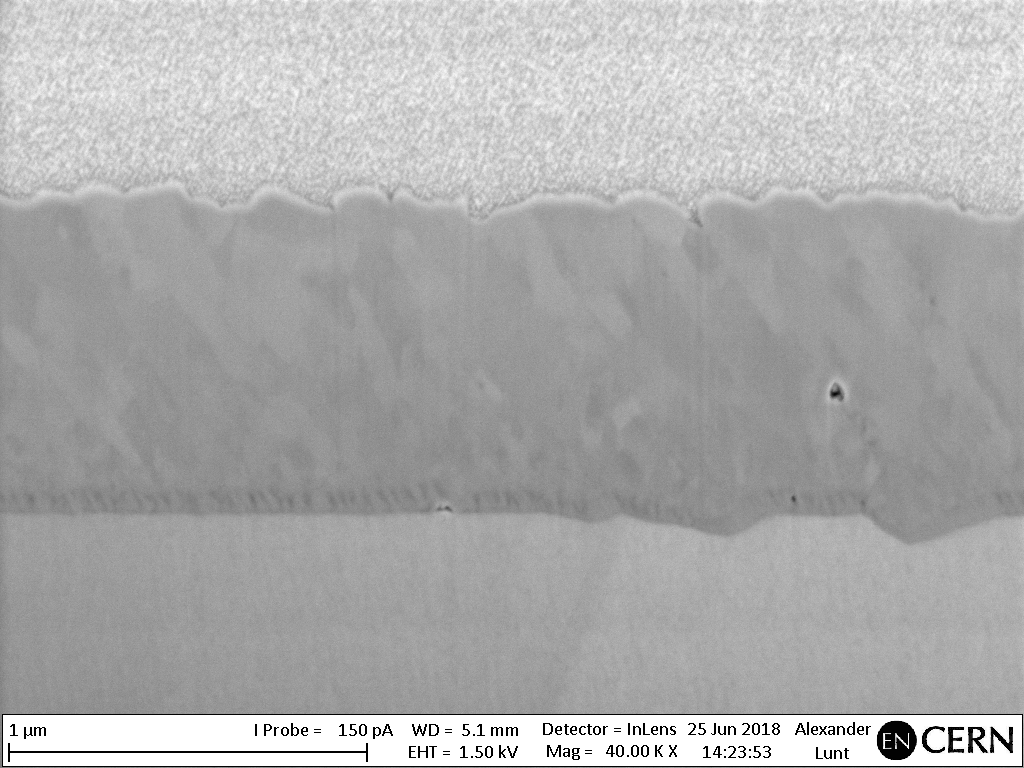 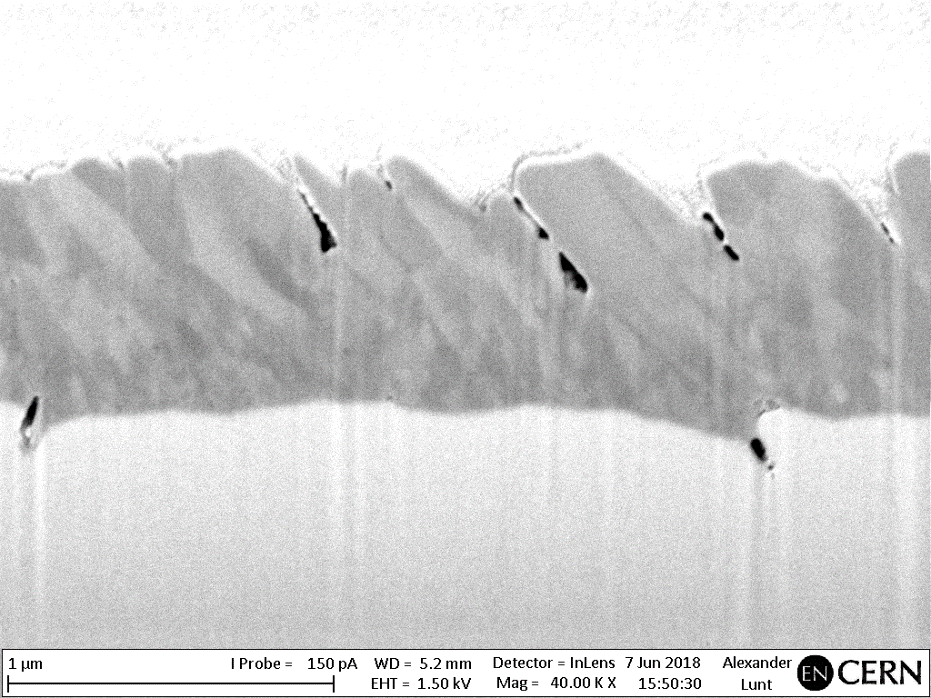 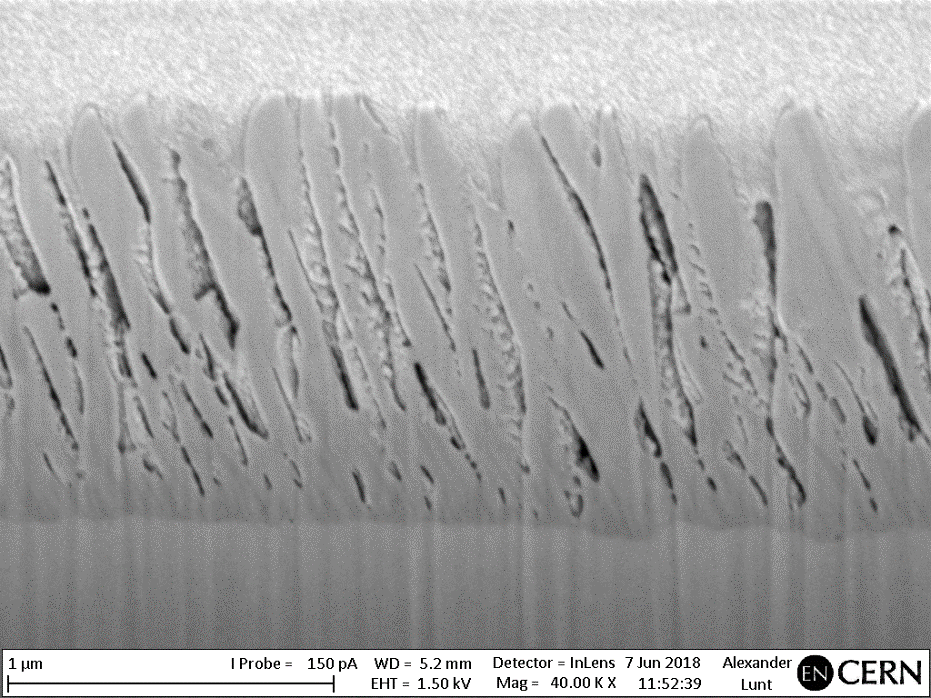 90°
Biased-like effect with a positive pulse! 90° sample gets densified with 200 ms, +100V positive pulse
30us MP – 4us D – 200us RK 100V
10/4/2018
How to measure time-resolved ion fluxes
CP400
Ion counter
ECL-TTL
converter
Multi-channel 
Scaler MCS4
Time-resolved 
Measurements:
50ns dwell time
PPM422
acquisition
Time-Integrated 
Measurements
Time-resolved Ar+ fluxes
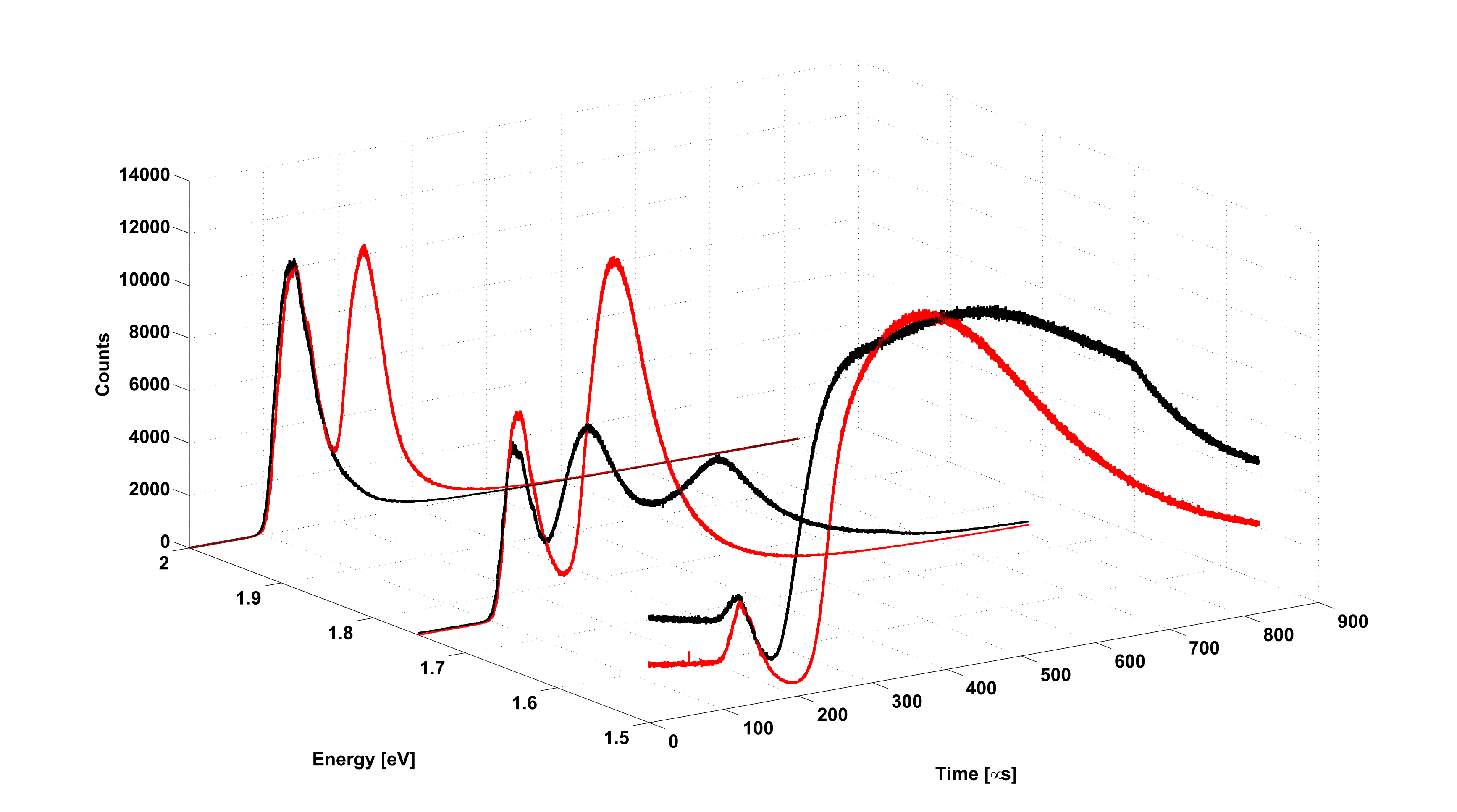 30 ms MP
30 ms MP – 25 ms D – 35 ms RK